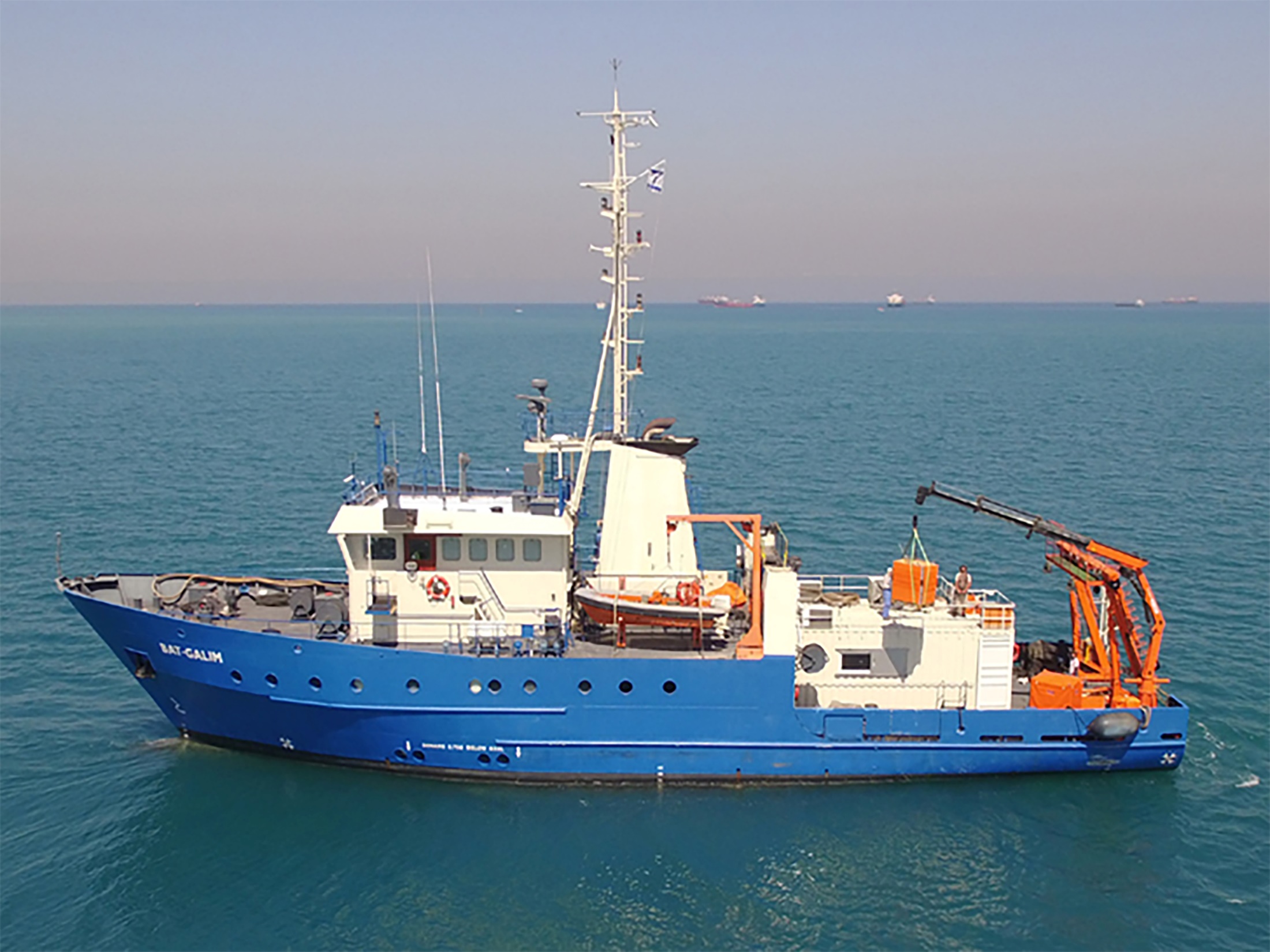 R/V Bat-Galim  - a new governmental  research vessel
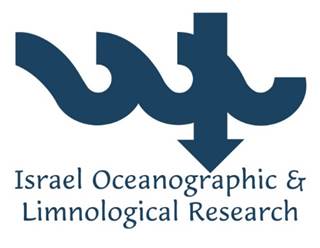 21st ERVO Annual Meeting June 11-13 , 2019 Hamburg, Germany
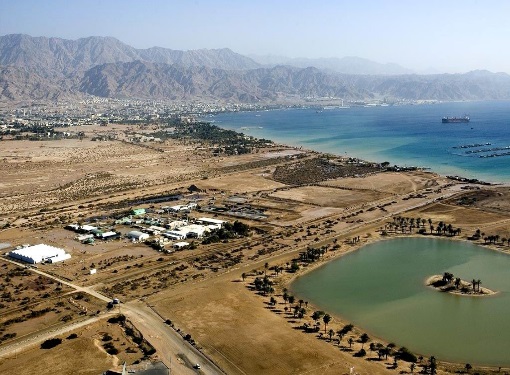 Israel Oceanographic & Limnological Research (Since 1967)
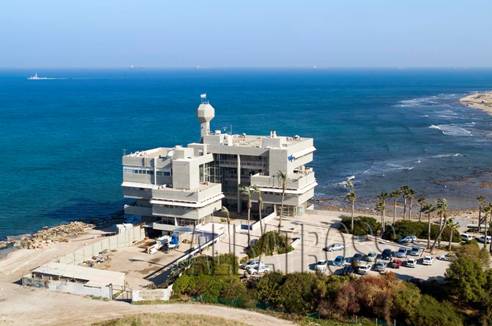 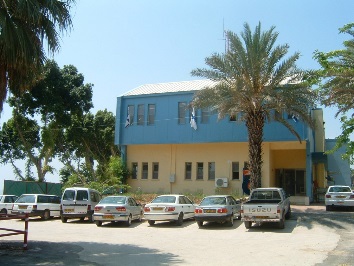 Mediterranean Sea
Sea of Galilee
Red Sea
National Center of 
Mariculture - NCM
Kinneret Limnological Laboratory - KLL
National Institute of Oceanography - NIO
Annual budget: ~ $ 16 million
Staff: ~ 160 scientists (50 PhDs), engineers, technicians and support  staff 
~ 70 MSc. & PhD. students
~ 75 publications in scientific peer-reviewed journals and 150 Reports
~150 research projects (40 International and 25 National Funds)
 > 6500 high school students (lectures, field and laboratory experiments)
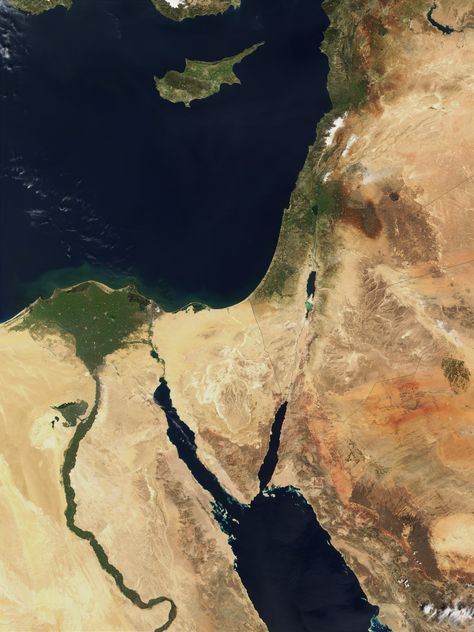 E. Med. Sea
Red Sea
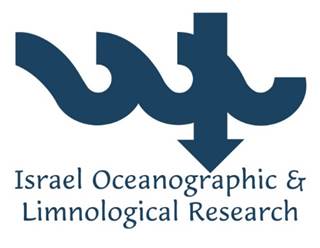 http://www.ocean.org.il
IOLR Core Activities: 
Oceanographic research - physical, chemical, geological and biological; 
Monitoring and assessment of human impacts on marine and coastal ecosystems and resources;
Development of Operational Oceanography -observing and modeling systems to provide timely environmental information and predictions;
Mapping, environmental risks, geo-hazards and multidisciplinary studies - marine surveys, data collection and organization of environmental data bases, process studies; 
Operation of the Israel Marine Data Center as the national repository and dissemination facility for oceanographic data and data products.
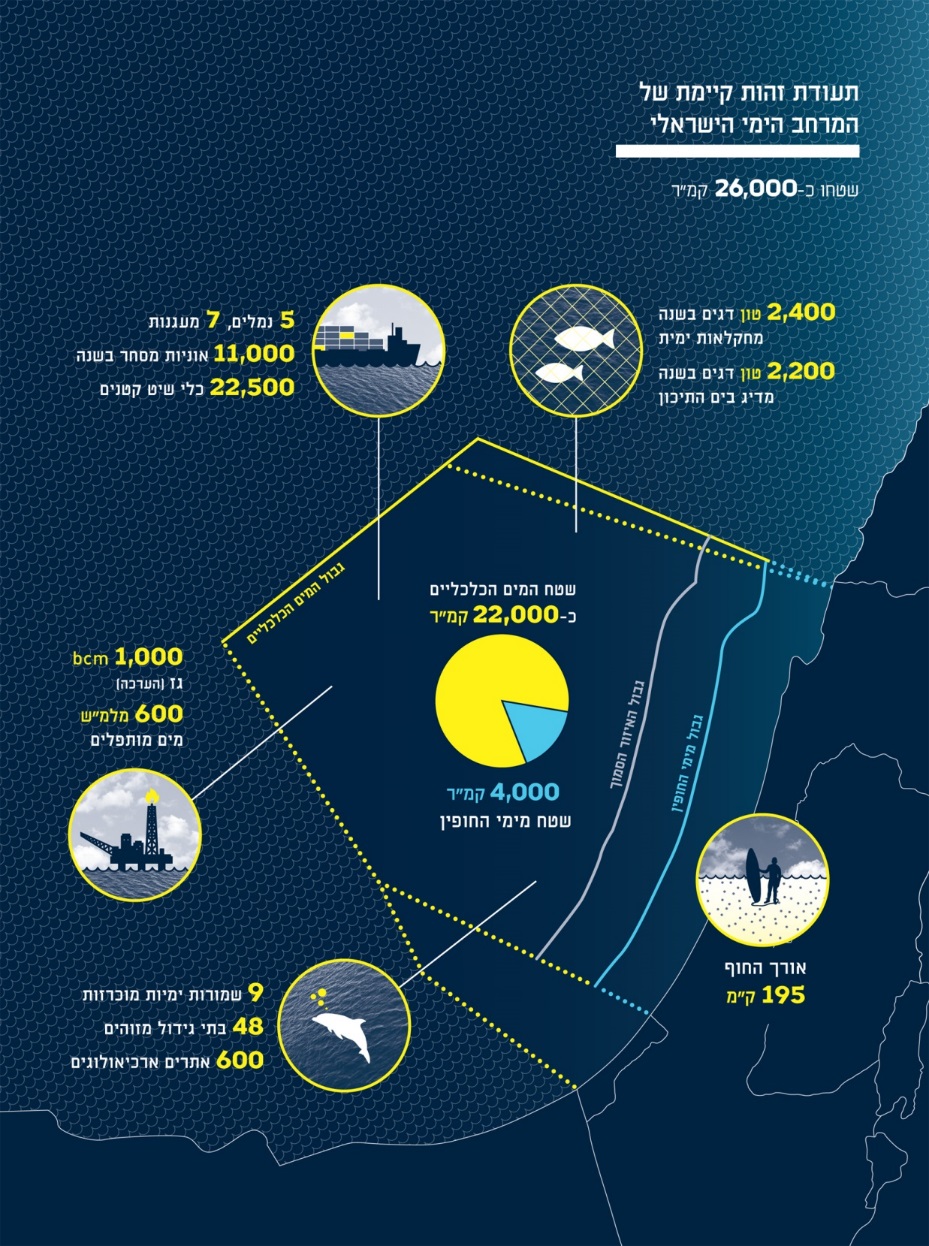 Few fact on the Israeli EEZ & coastal waters
5 Power plants
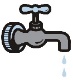 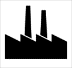 5 Desalination plants , 650 mcm
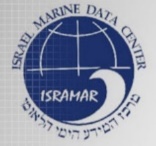 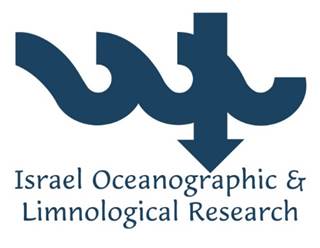 (https://isramar.ocean.org.il)
Israel Exclusive Economic Zone (EEZ)
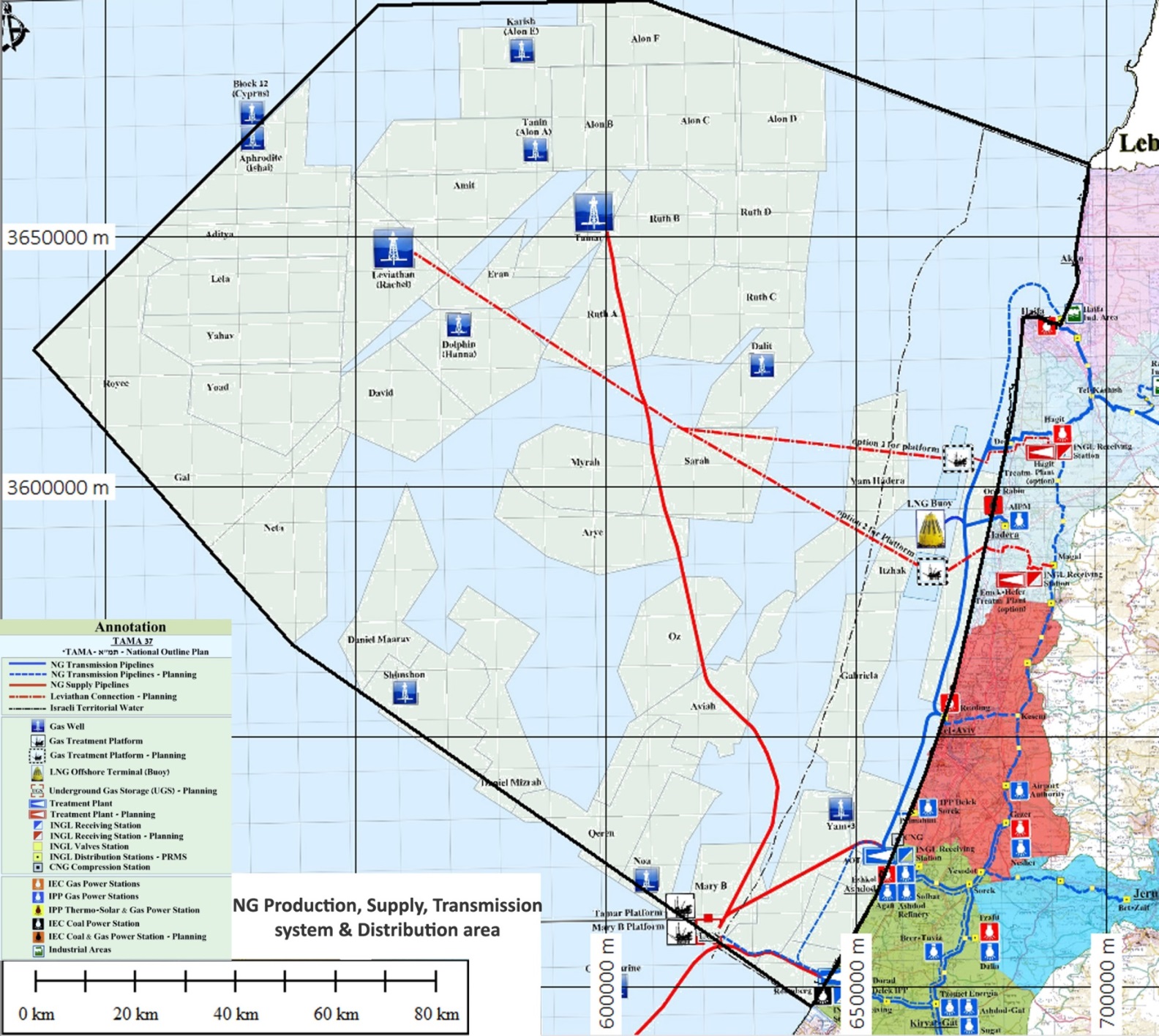 The recent (2009) large-scale natural gas (~ 1,000 BCM) and oil discoveries  in the deep sea of the Israeli EEZ stressed the need of a National Research Vessel capable of working in the deep EEZ. 

On February 2012 - Governmental decision to build/purchase research vessel (budget ~ $ 5 M)
Lebanon EEZ
Cyprus EEZ
Tanin
Aphrodite
Tamar
Leviathan
Dolphin
Dalit
Egypt EEZ
Noa
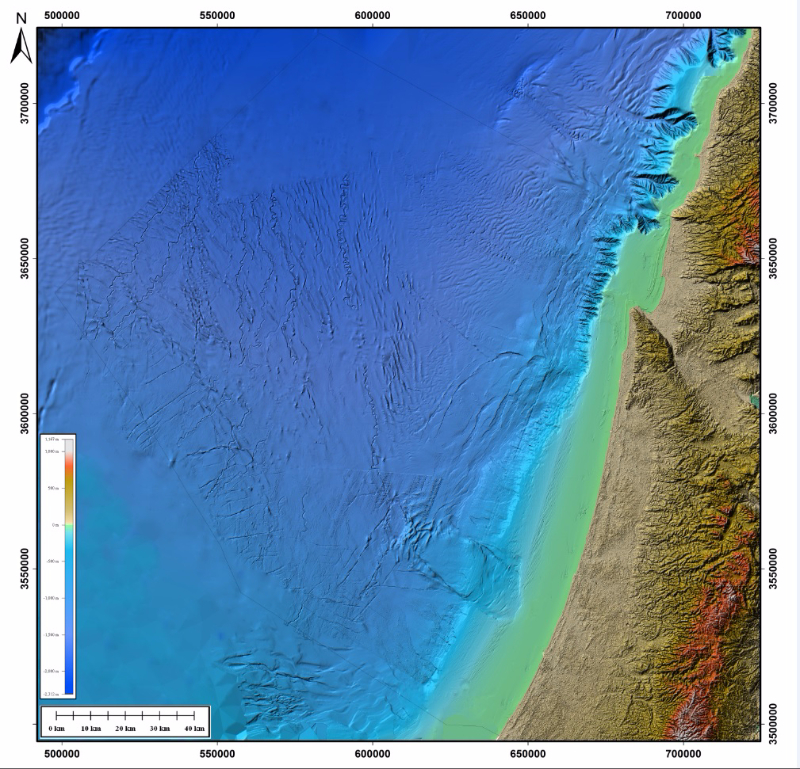 Vessel tasks
Deep sea research (Oceanography, Biology, Geophysics, Geology, Geo-chemistry)
Environmental surveys & monitoring
Geo-hazard assessment
Academic research & education
Oil-spill response
Search and recovery
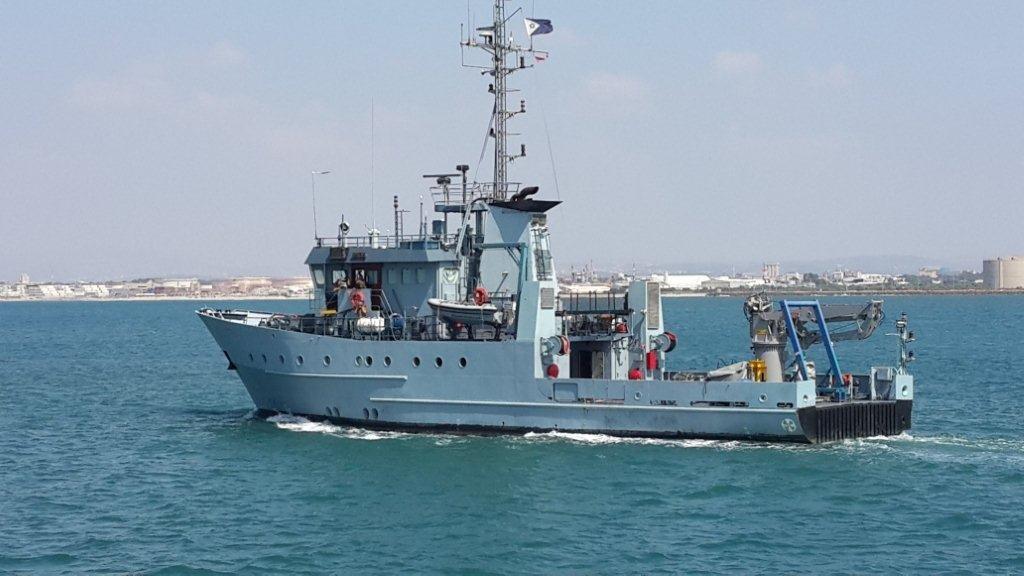 German-built Klein-Klasse support vessel
Purchased from the Israeli Navy June 1st, 2014
EEZ
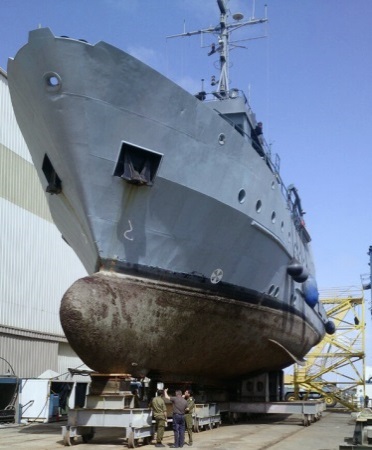 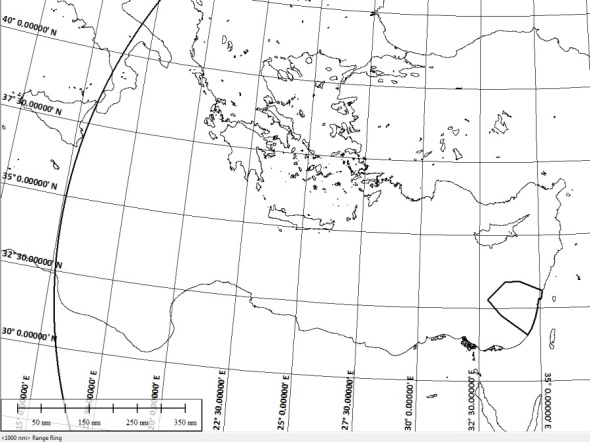 1,000 nm
Built:                    1990
Acoustic tests - Pre. & Post Gondola installation (http://mac.unols.org/reports)
Gates Acoustic Services
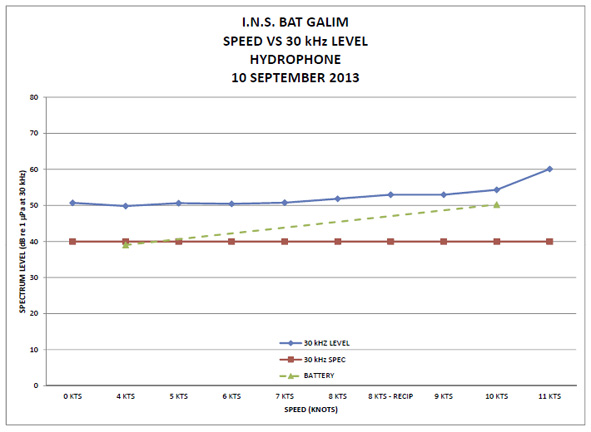 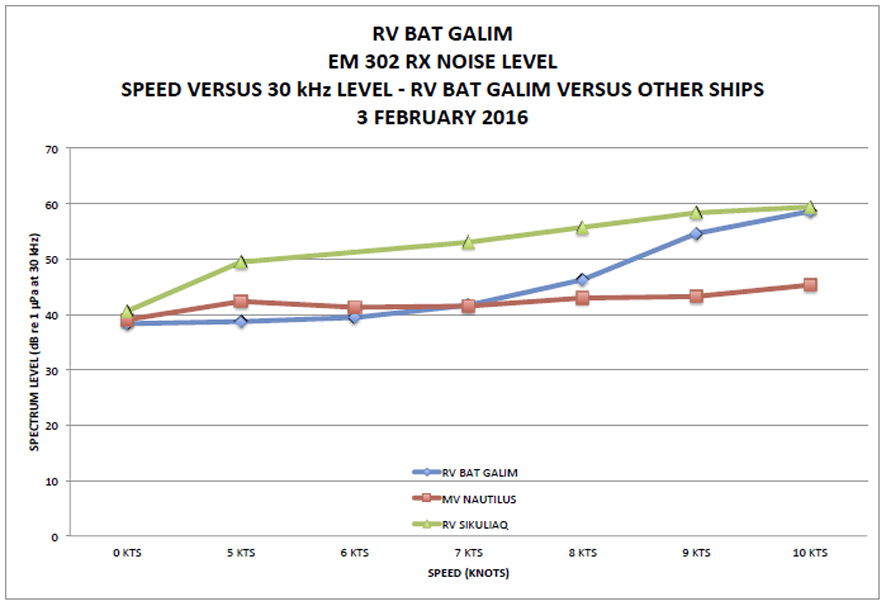 30 kHz
30 kHz
50
50
40
dB
40
dB
R/V Bat Galim
R/V Nautilus
R/V Sikuliaq
Post
Pre.
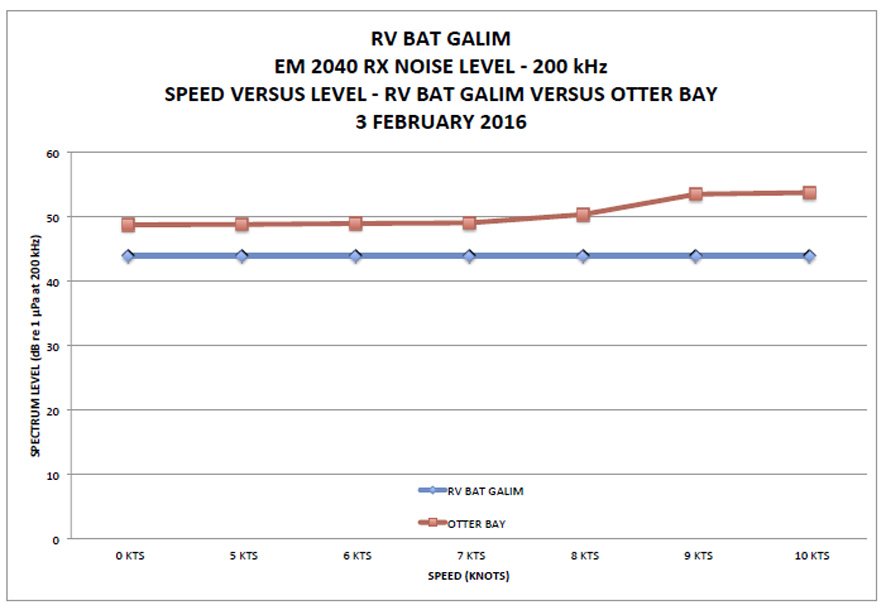 The BAT GALIM was determined to be a relatively quiet platform for MBS data collection. 
Propeller cavitation characteristics are good up to 8 knots and no machinery noise was noted that will impact sonar data. 
Bubble sweep down impacts were not detected at any time during the acoustic test. 
The acoustic levels measured during normal ship operations up to 8 knots are similar to other vessels equipped with mid-depth MBS systems
200 kHz
50
40
dB
R/V Bat Galim
R/V Otter Bay
Post
Guidelines for setting a modern Research Vessel
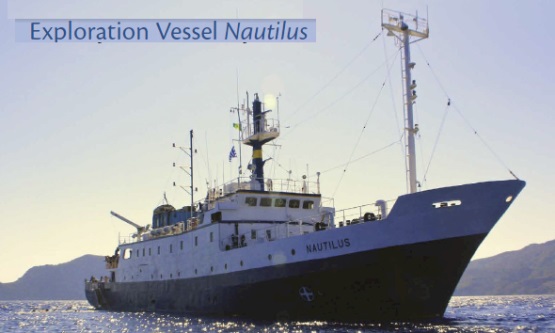 The refitting of the Bat Galim into a modern research vessel follows most of the guidelines set in the Science Mission Requirements (SMR) for Regional Class oceanographic vessels that were developed as part of the Academic renewal efforts by the University-National Oceanographic Laboratory System (UNOLS).
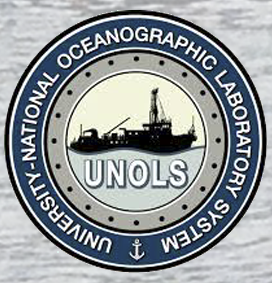 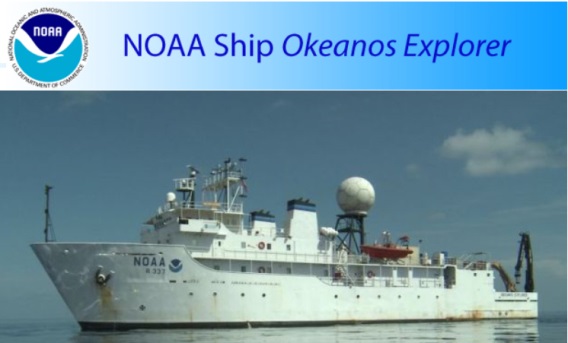 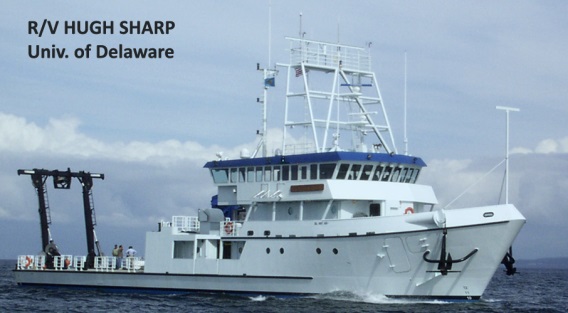 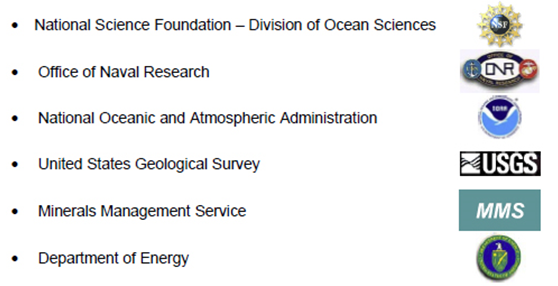 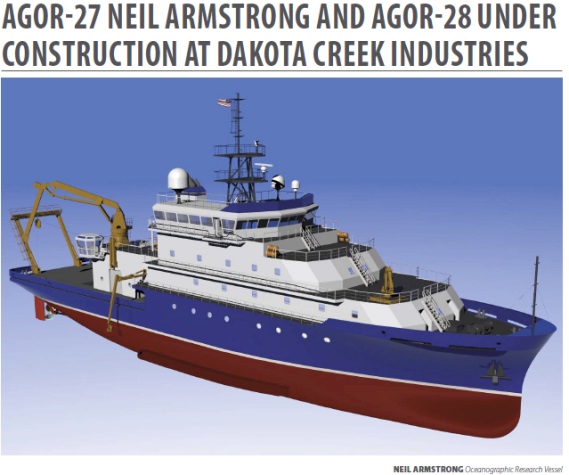 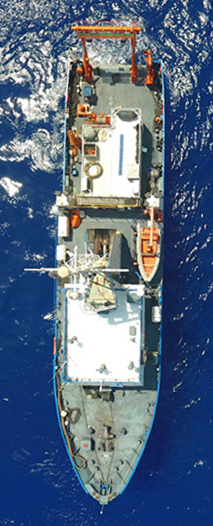 (June 2014-June 2016)
Refitting from military vessel to modern R/V
Dynamic Positioning
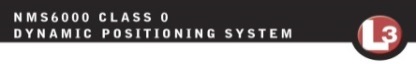 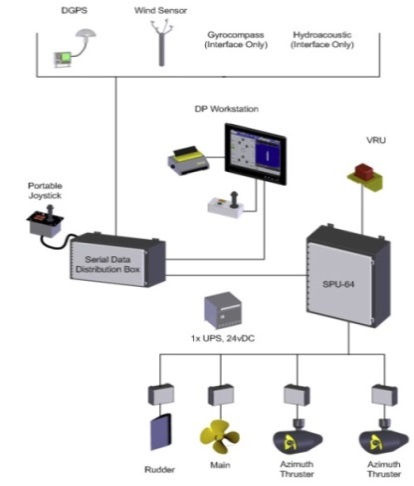 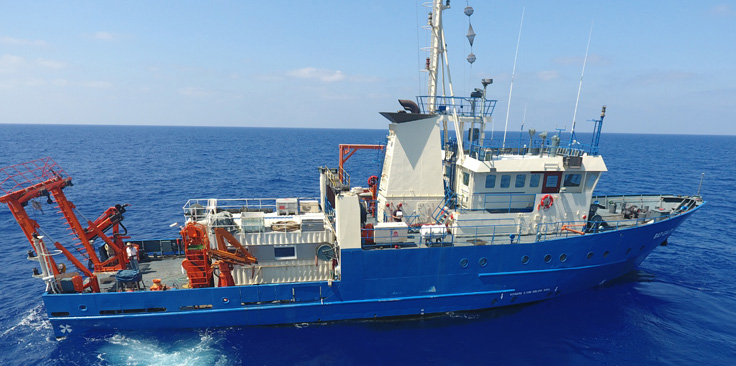 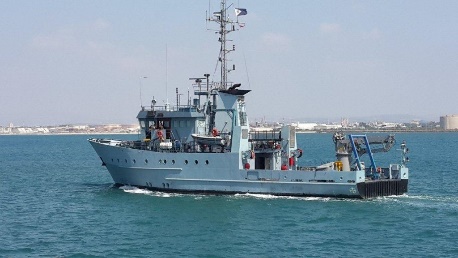 Labs
Telescopic A Frame
2 Cranes
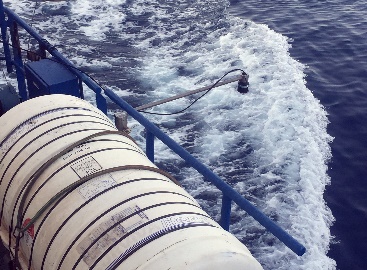 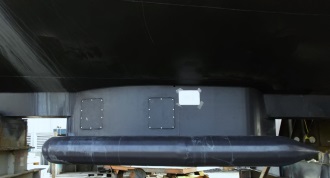 winches
Acoustic (50kHz) draft meter
Gondola
R/V Bat Galim Aft Deck (~ 14 m long X 10 m wide)
Can load 4 X 20’ containers
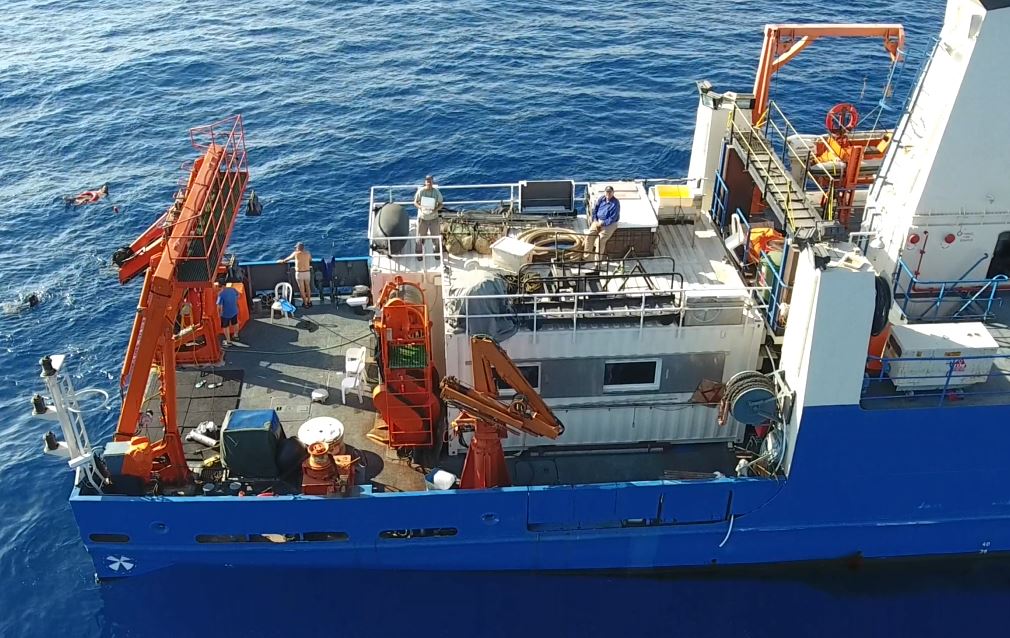 Crane: Palfinger (PK 11001 M) 11 ton⋅meter, Boom Length 10.5m
20’ +1.5 m WET Lab
2 Winches
20’ Dry Lab
Crane: 4 ton⋅meter, Boom Length 12.5m
A-Frame: Telescopic, SWL 3t at 5m, 1t at 7m (4m width), tilt 40deg.
R/V Bat Galim: Research Capabilities and other Tasks
Map the sea floor and the water column  - Two multibeam systems WD 10 -  7,000 m
Map the sub-bottom in a very high resolution –CHIRP and Sparker (single & multichannel)
Sample the sub-bottom – two systems: Box Core and Piston/Gravity Core (up to 9 m long)
3-D continues current profiling – ADCP system up to 700 m below the vessel
Sample the water column – CTD and Rosetta 
Data and sample analysis– Hydrographic lab/Wet/Dry/Isotope/Processing capabilities/Geophysical lab
Operate & deploy autonomous and guided equipment – AUV and ROV 
Oil spill response  - Spray oil dispersants & clean with oil spill skimmer
Search and recovery of missing aircraft & vessels-  Pinger locator, Side scan Sonar, ROV
Mapping the sea floor and the water column
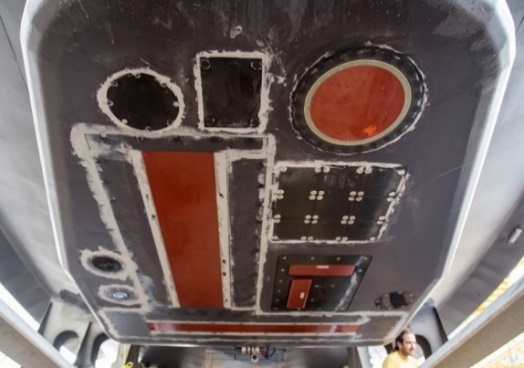 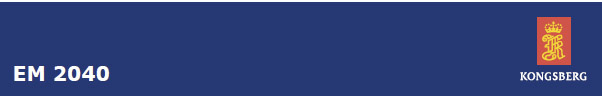 High resolution (WD ~< 300 m)
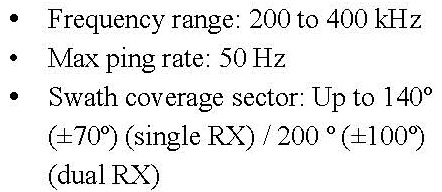 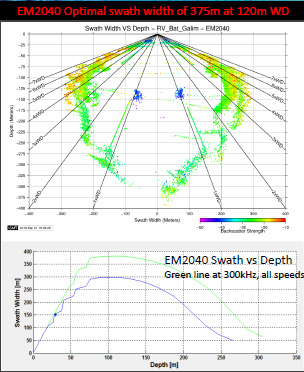 07 deg. TX by 0.7 deg. RX
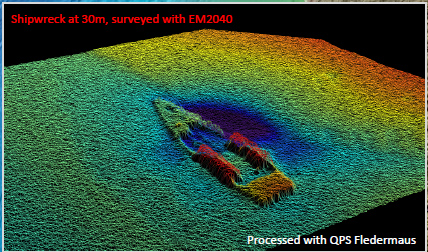 Resolution ~ 20 cm
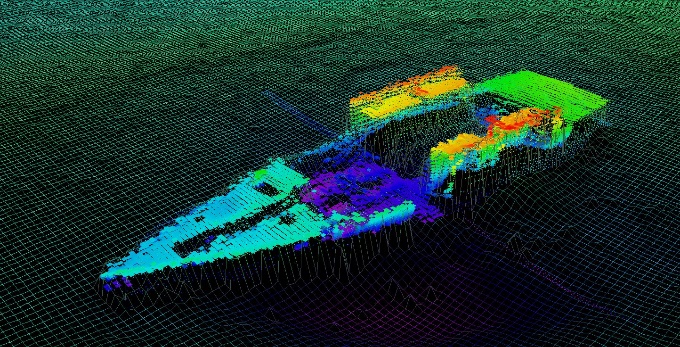 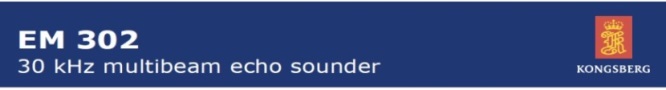 Deep water sea floor mapping (up to 7,000 m)
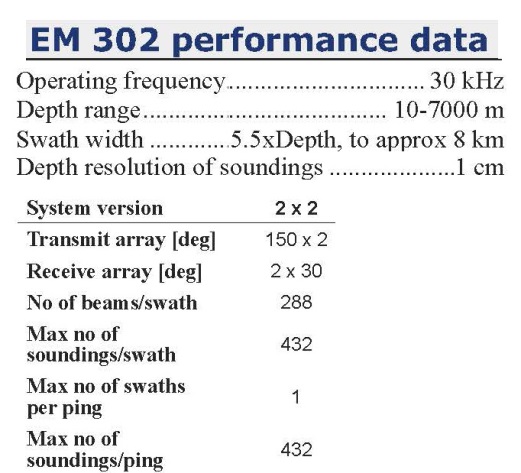 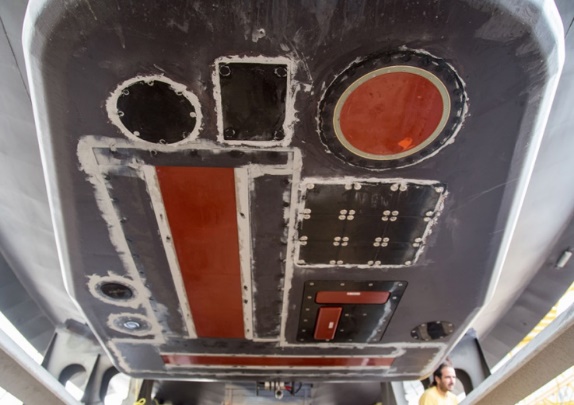 Transmit
2 deg. TX by 2 deg. RX
Receive
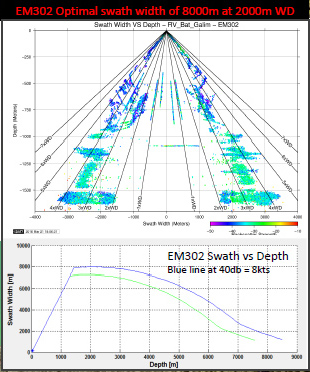 Gondola
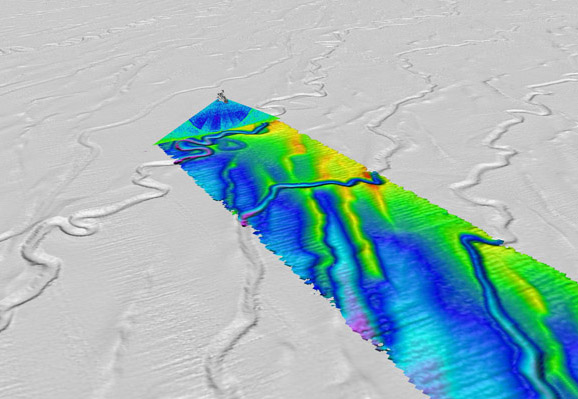 Example of submarine deep channels (WD~ 1,700 m)
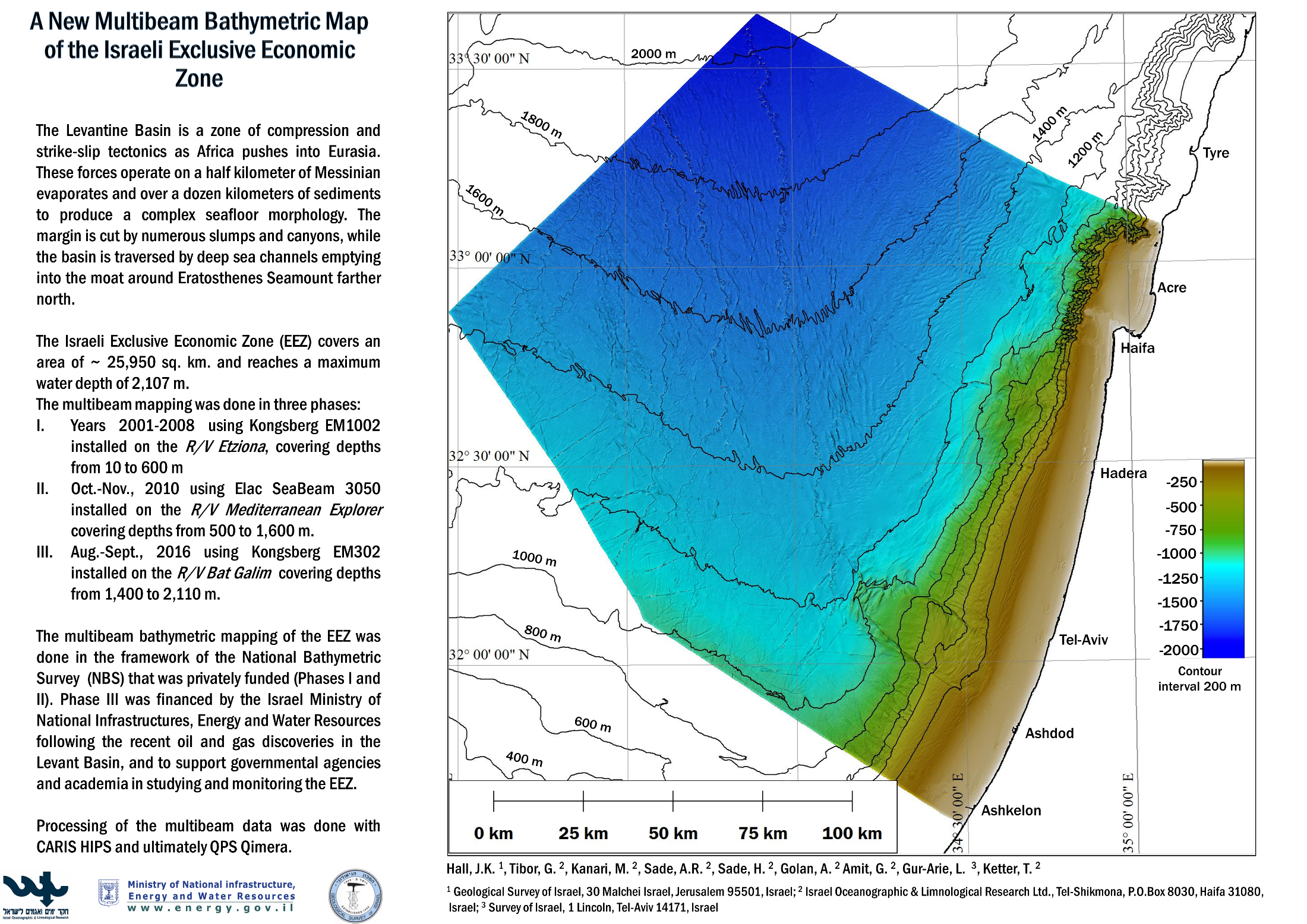 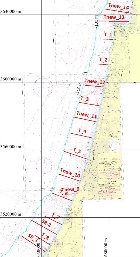 Monitoring sediment transport and morphological changes on the shelf
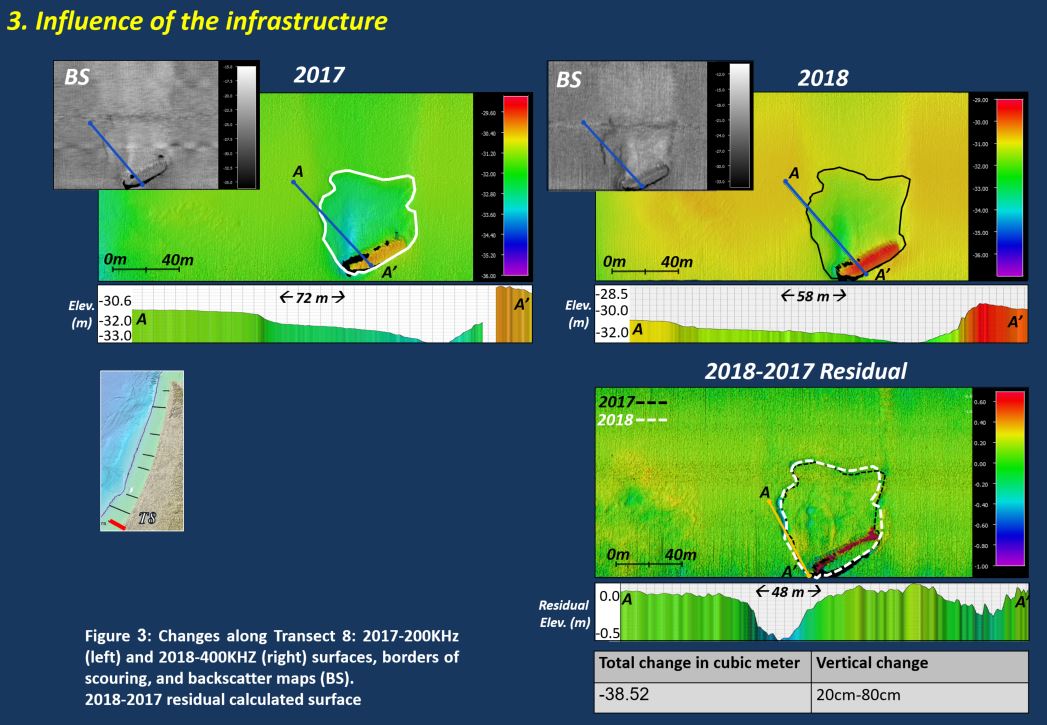 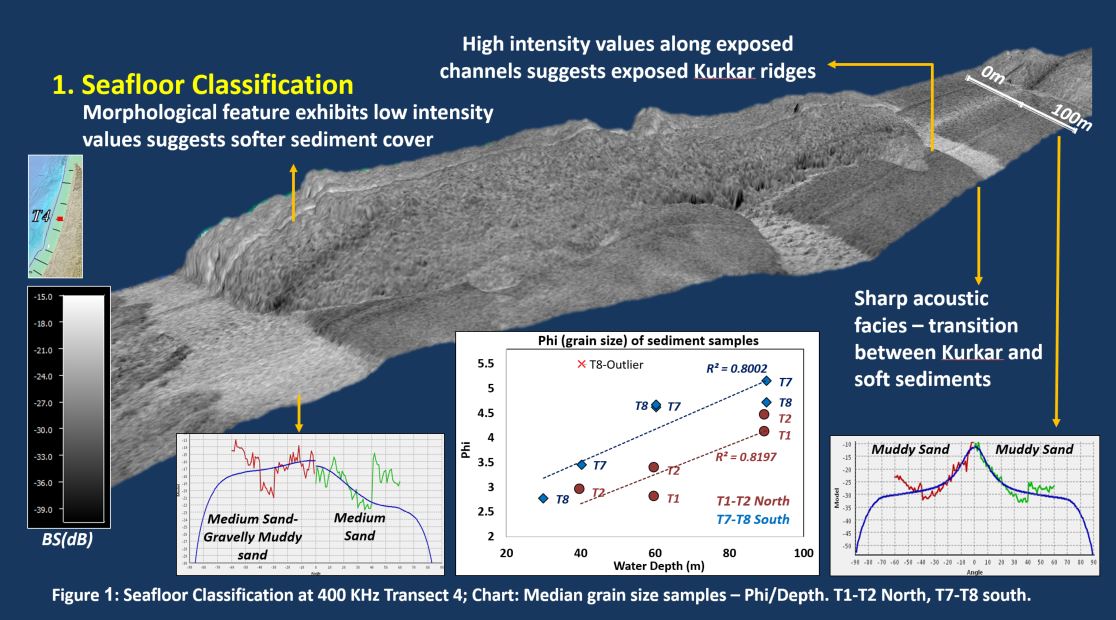 4. Subsurface changes
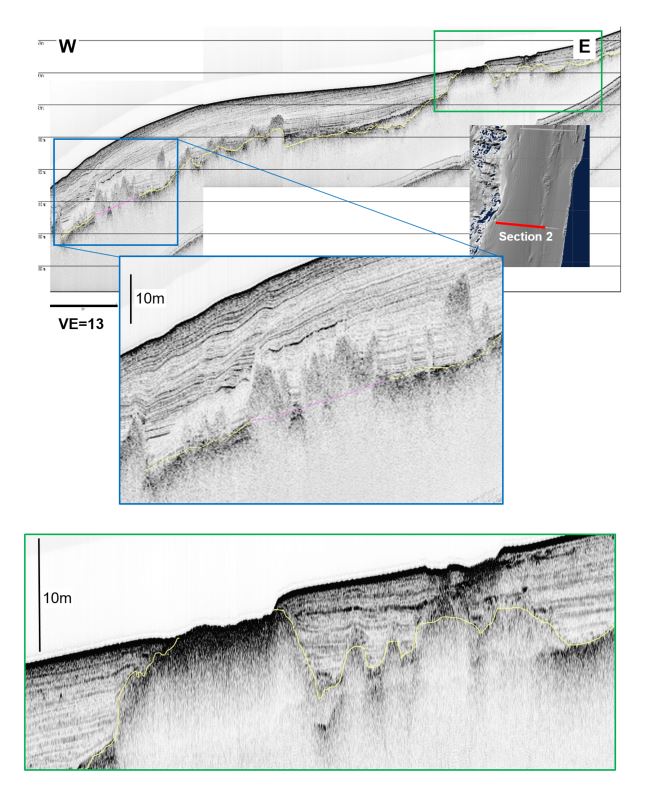 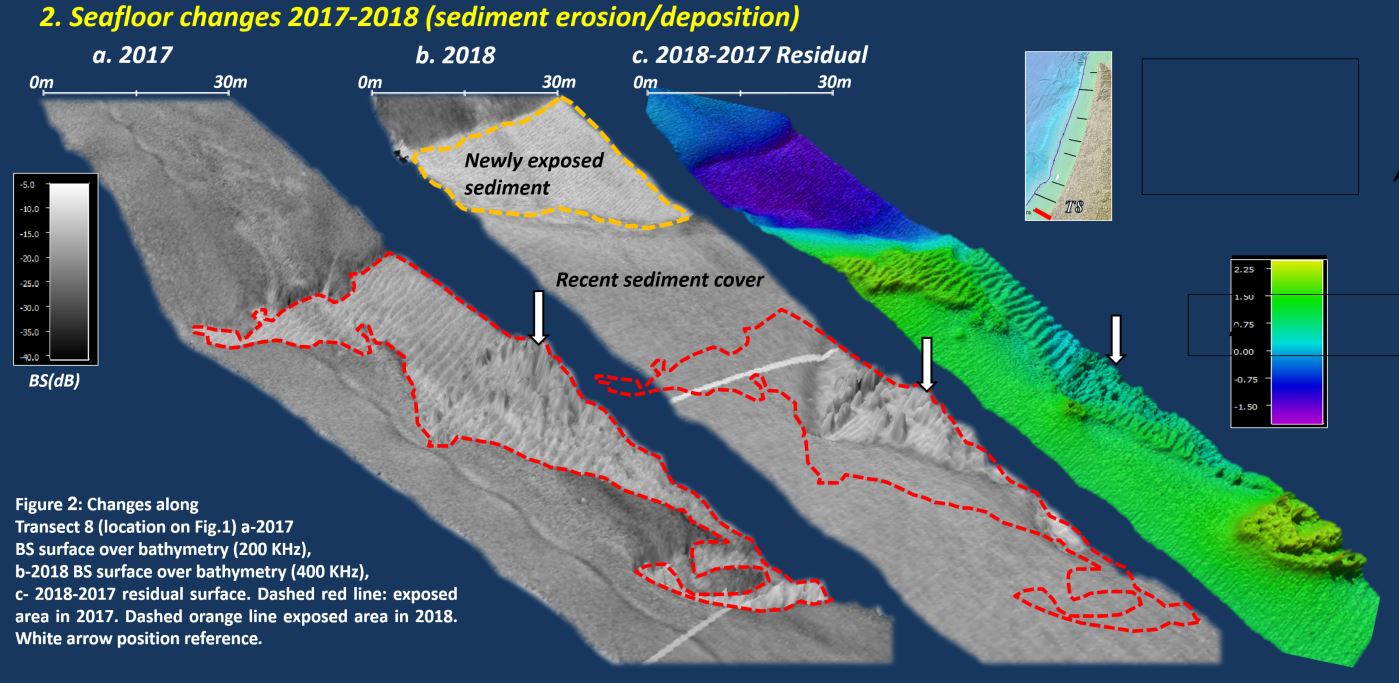 Map the sub-bottom in very high resolution – CHIRP 3260
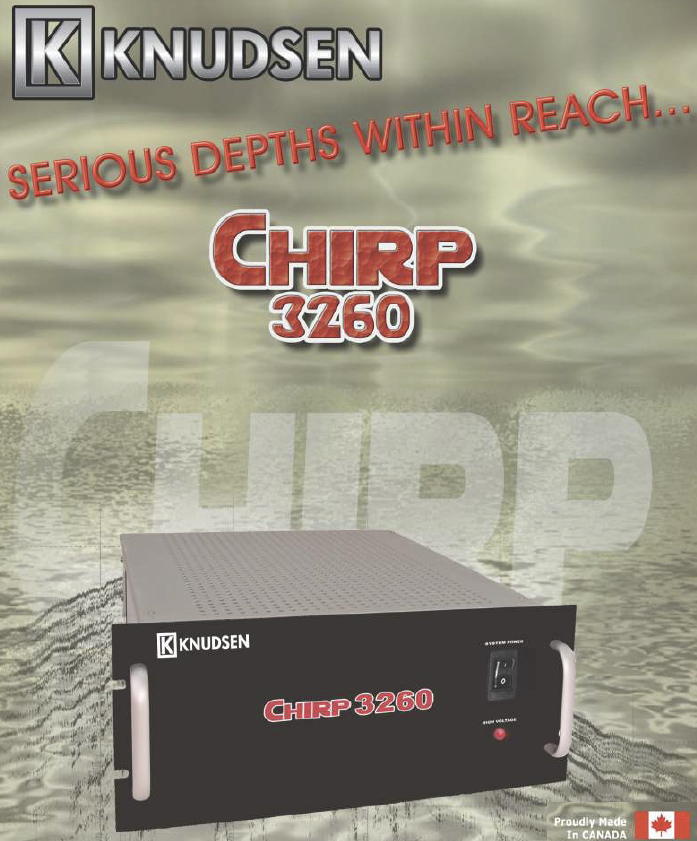 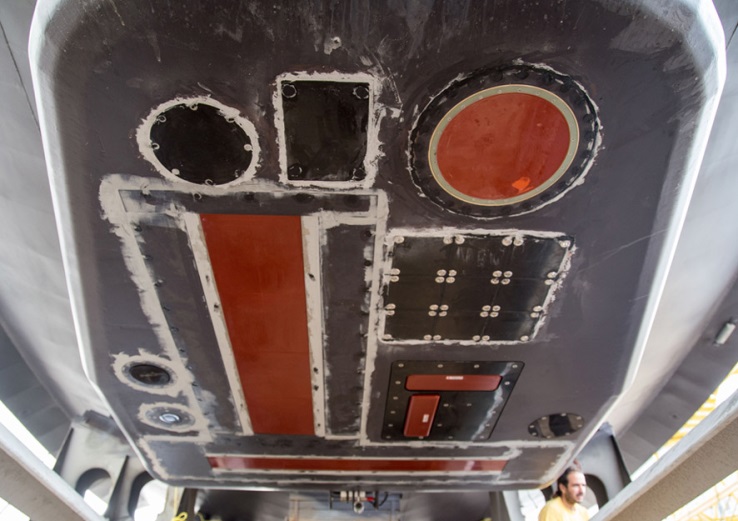 12kHz transducer
9 X 3.5 kHz transducers
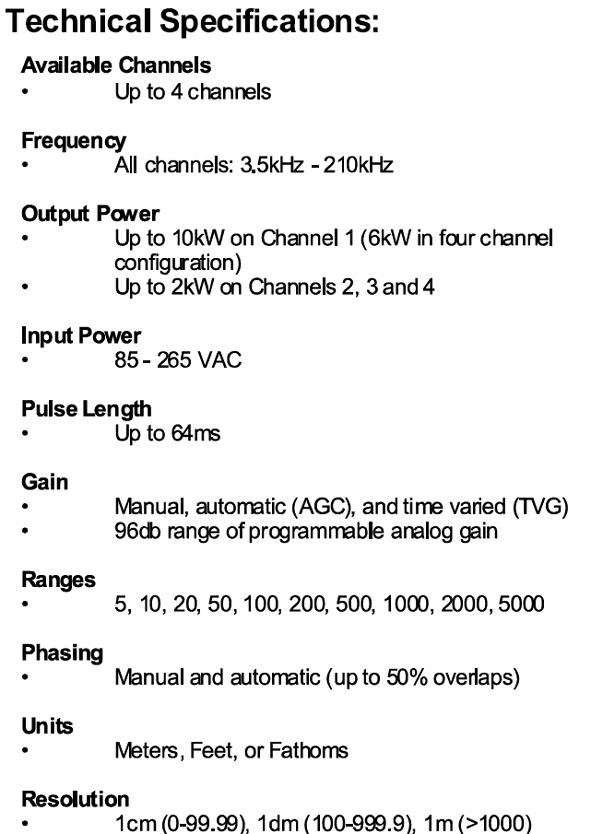 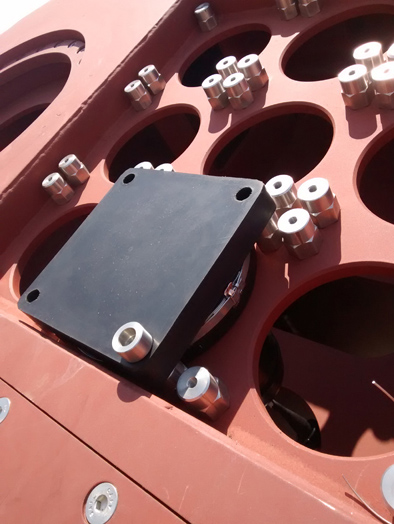 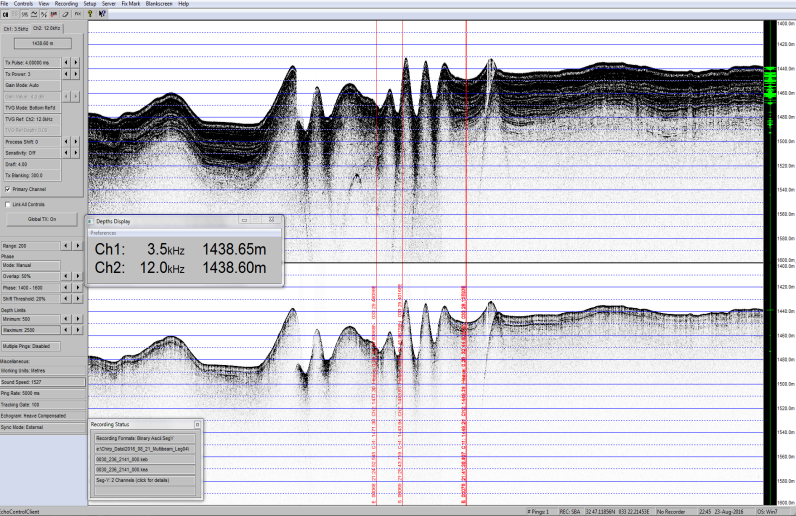 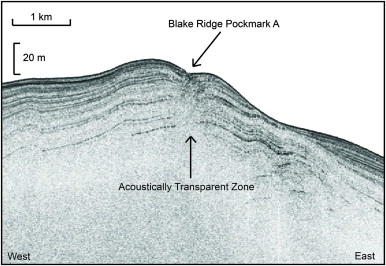 Example of submarine deep channels
 (WD~ 1,440 m) in the EEZ
Sample the sub-bottom sediments
9 m Piston Core
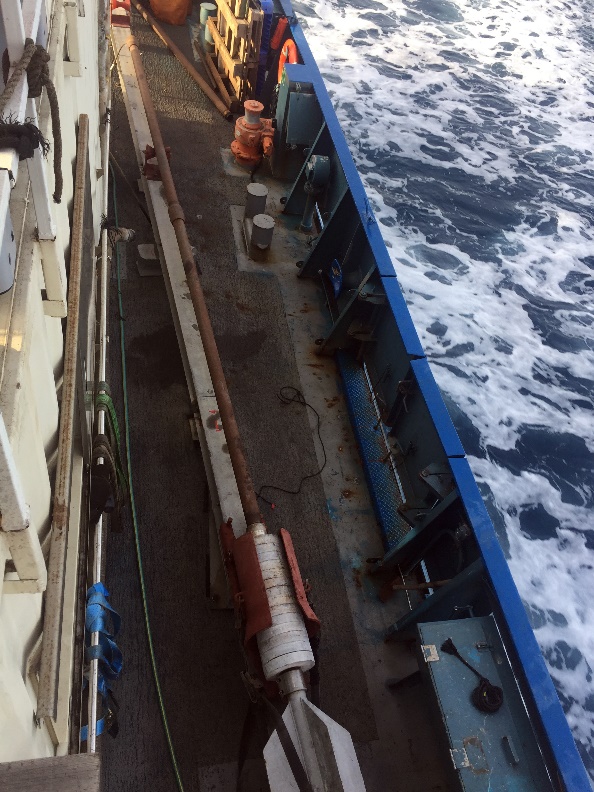 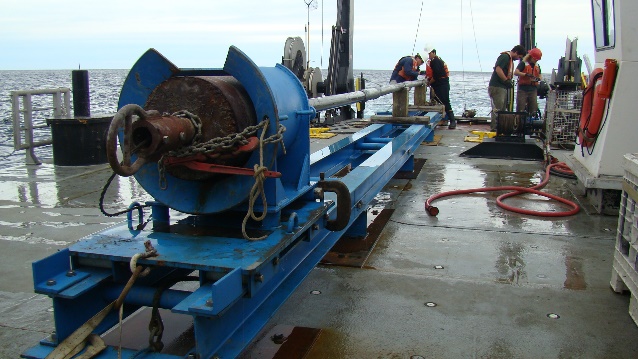 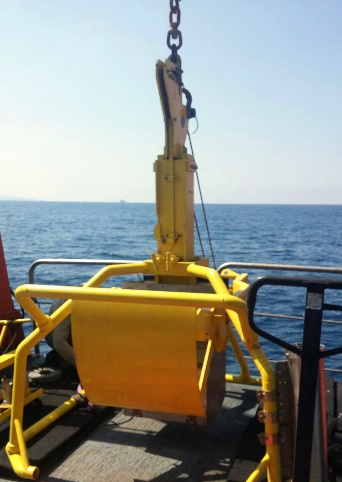 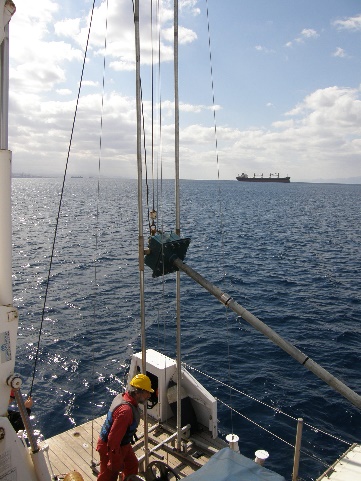 Woods Hole; USGS
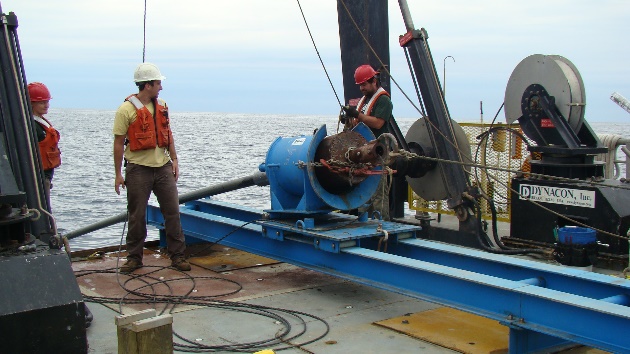 Box Core
6m Vibro Core
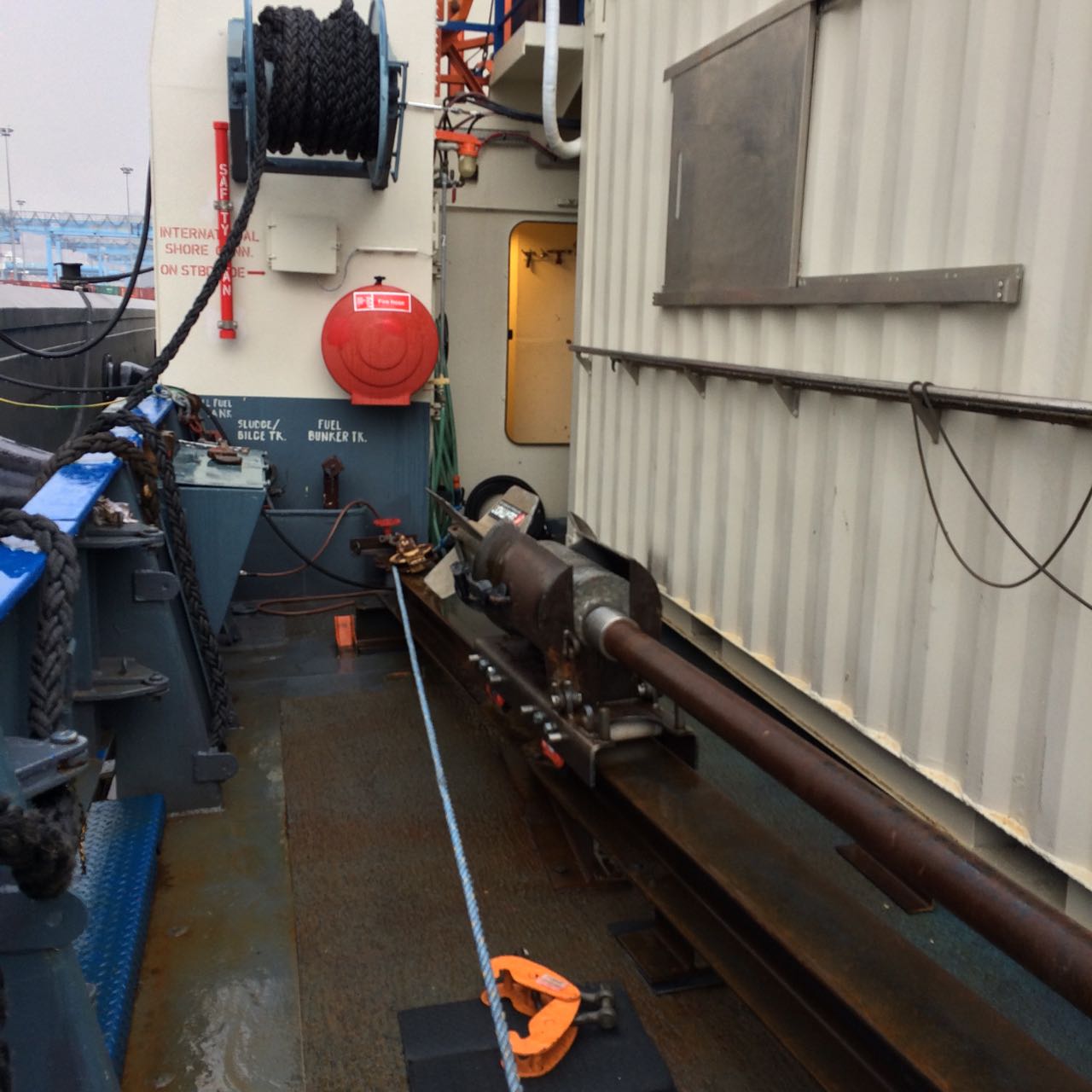 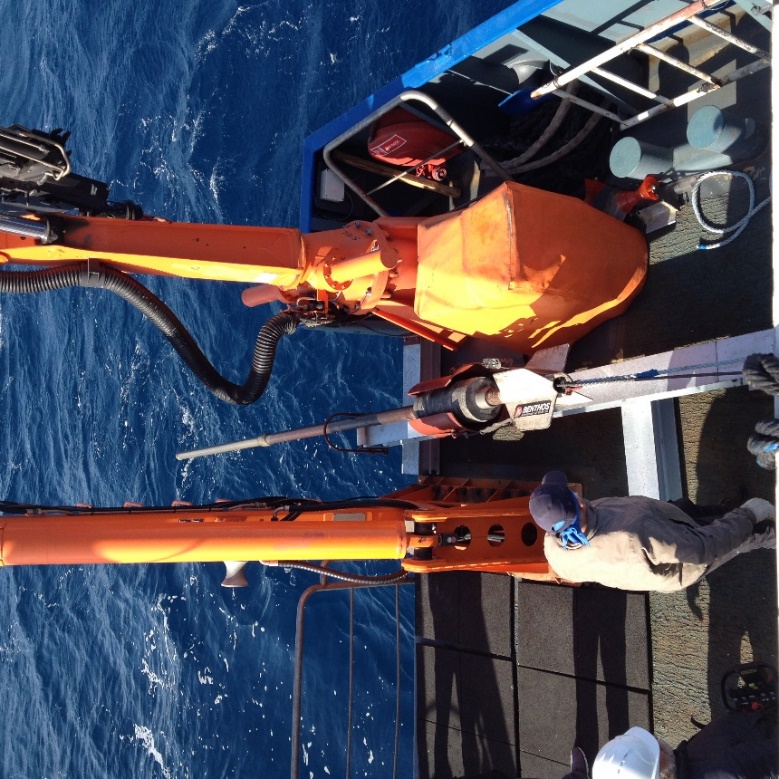 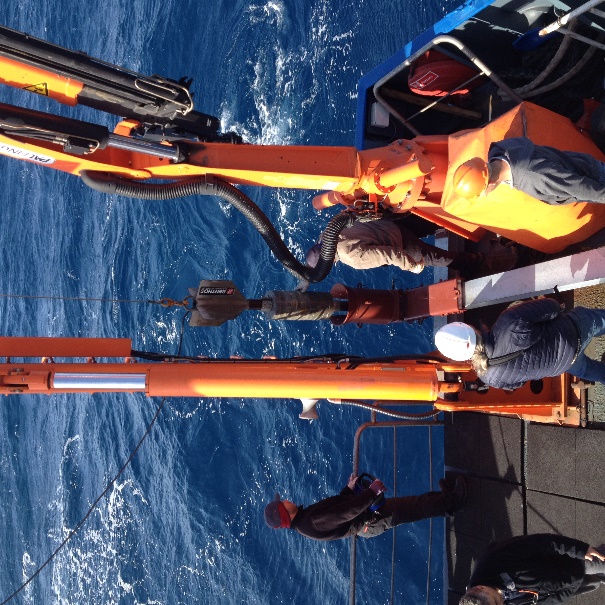 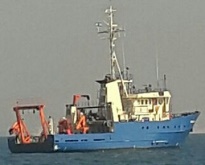 3-D continues current profiling
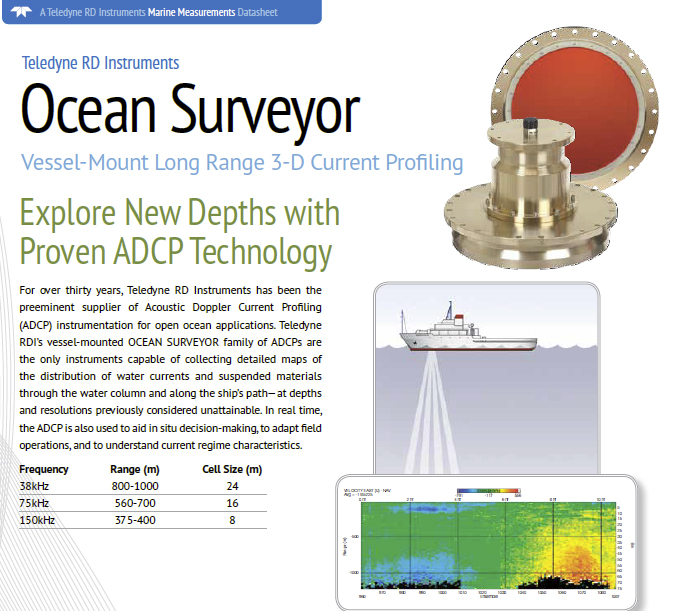 ADCP in the Gondola
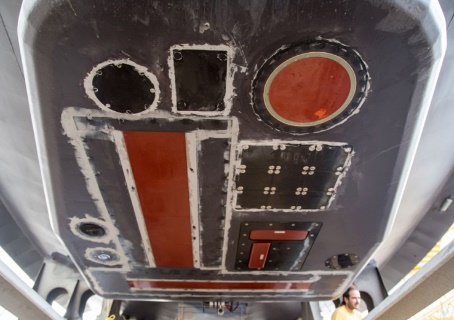 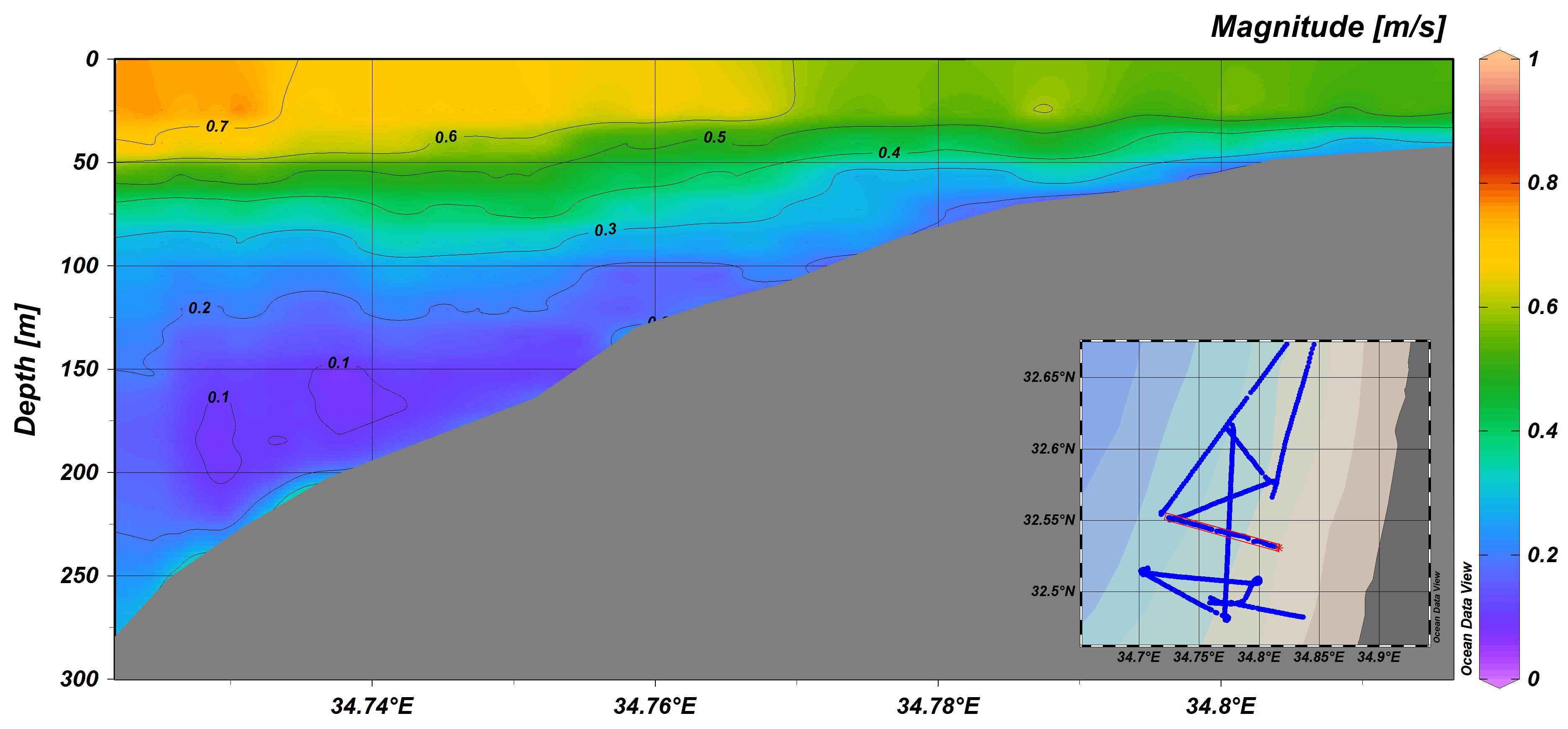 Current magnitude, Training cruise offshore Hadera, June 2016 (Tal Ozer)
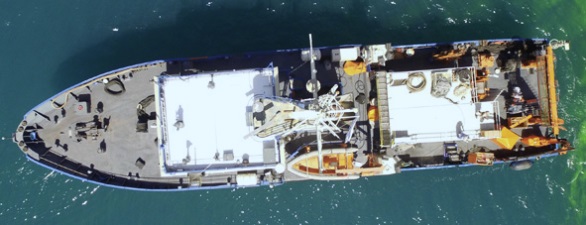 Data and sample analysis
Hydrographic lab. - Real time data acquisition & processing
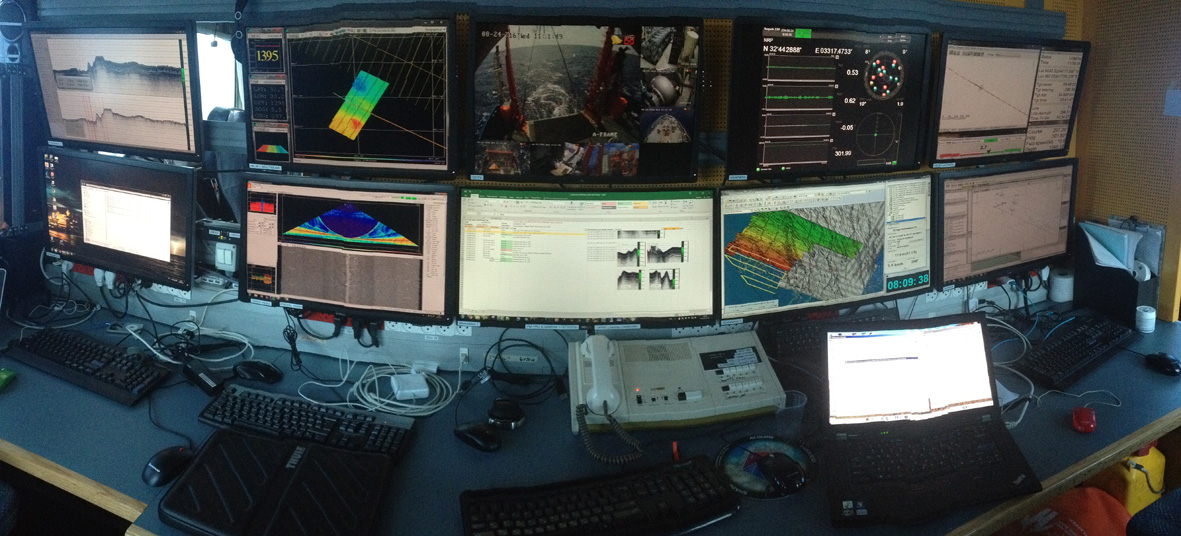 Controls & operates the: navigation, multibeam, ADCP, Chirp, Camera etc.
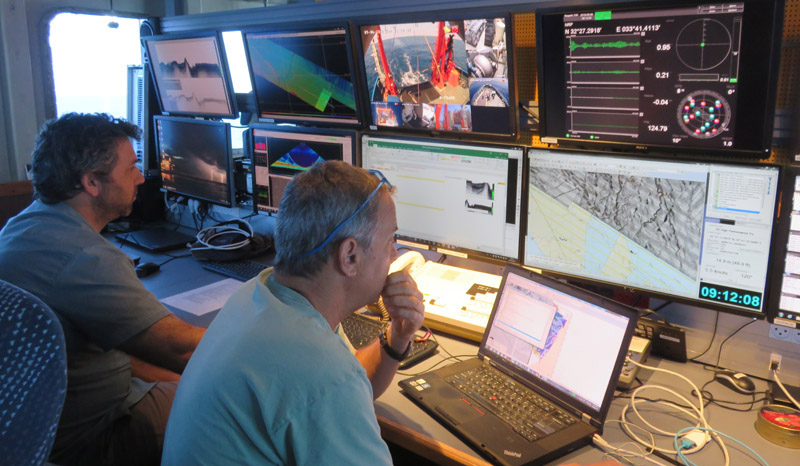 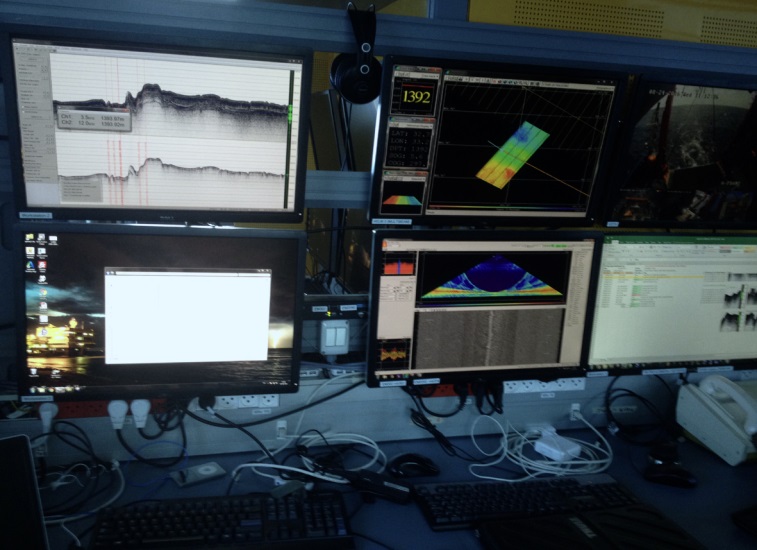 Dry and wet labs
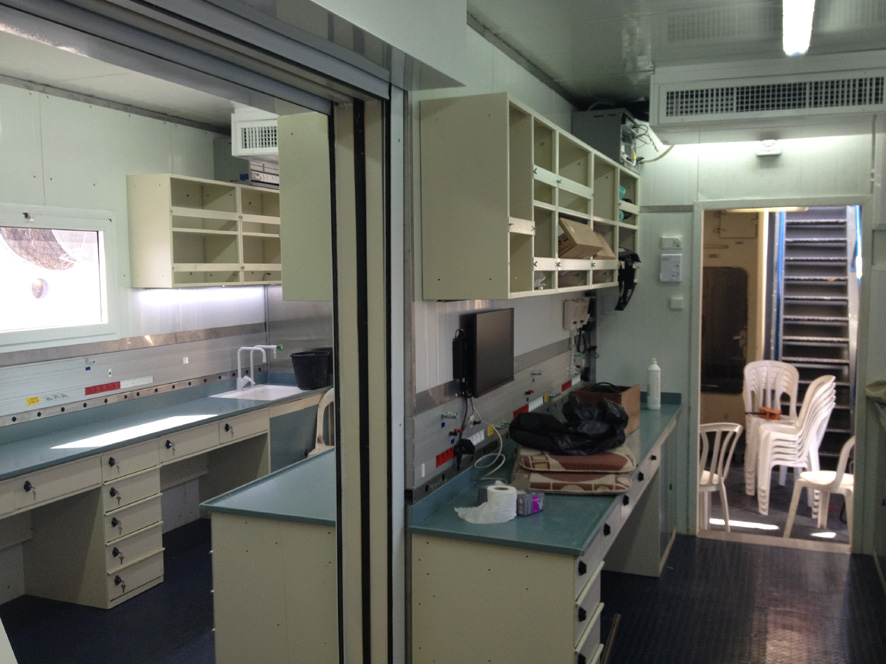 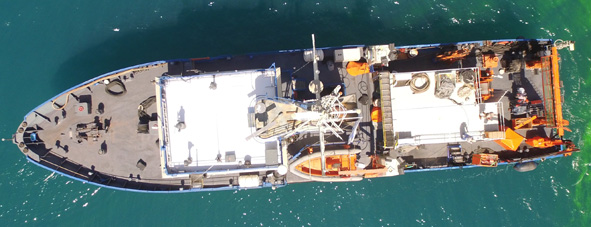 Wet Lab. ~ 18 sq.m.
Dry Lab. ~ 15 sq.m.
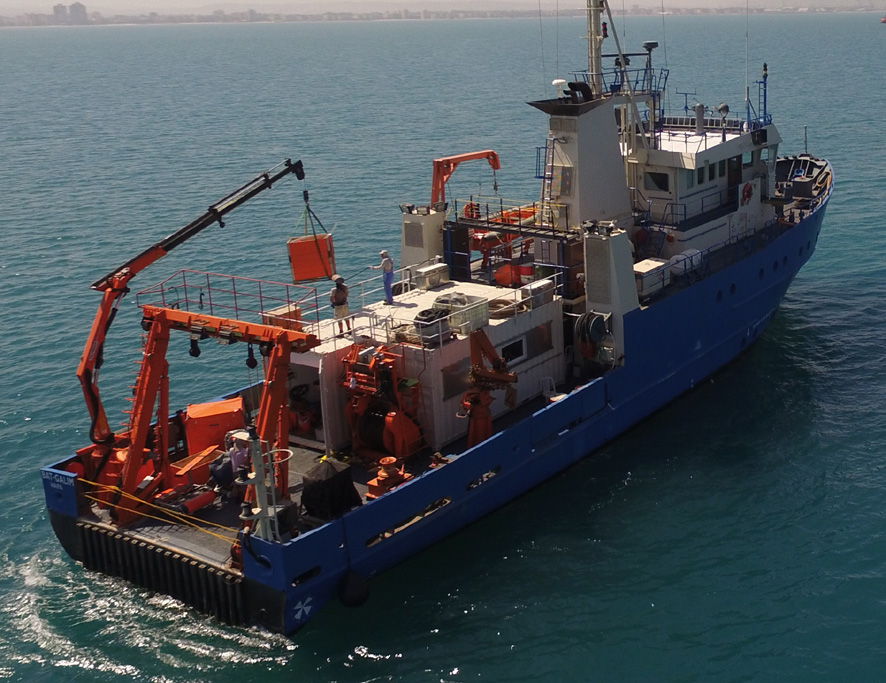 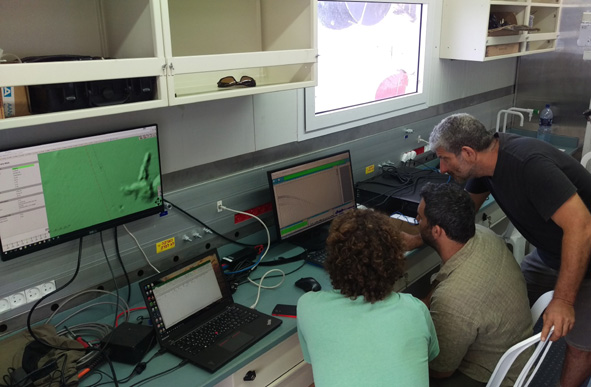 Isotope Lab. ~ 2.5 sq.m.
Remote displays & processing capabilities in each Lab. & room
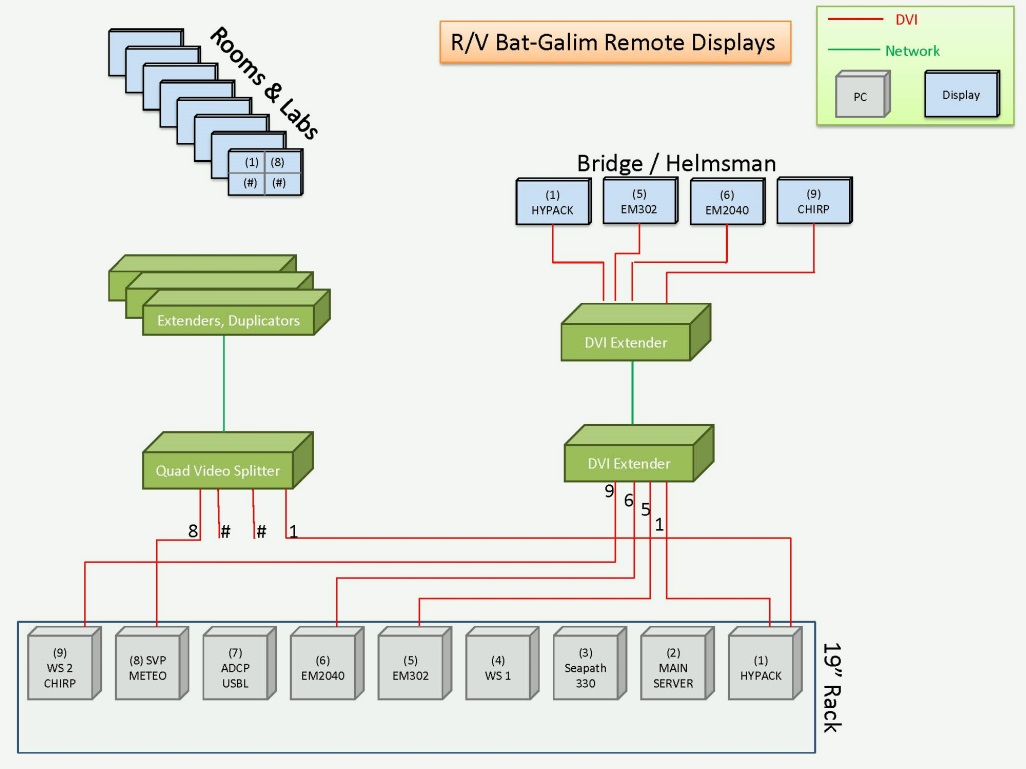 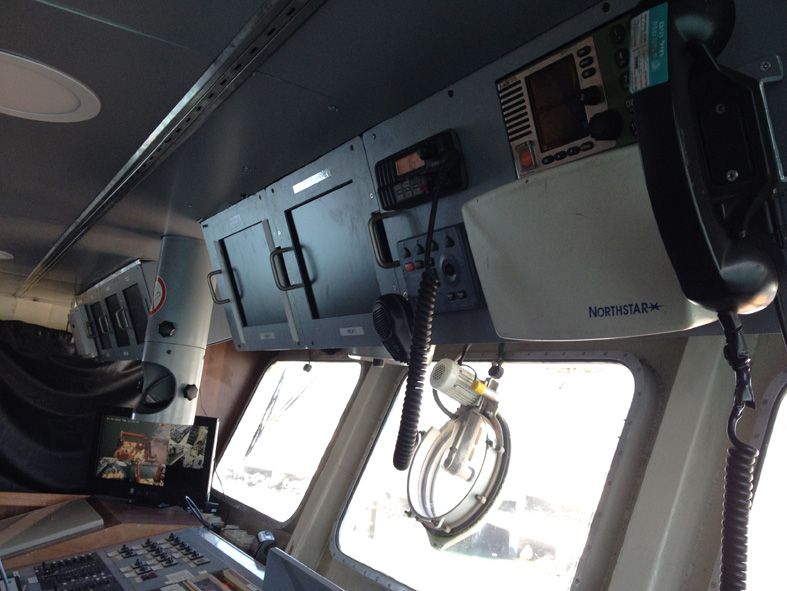 Data screen bridge
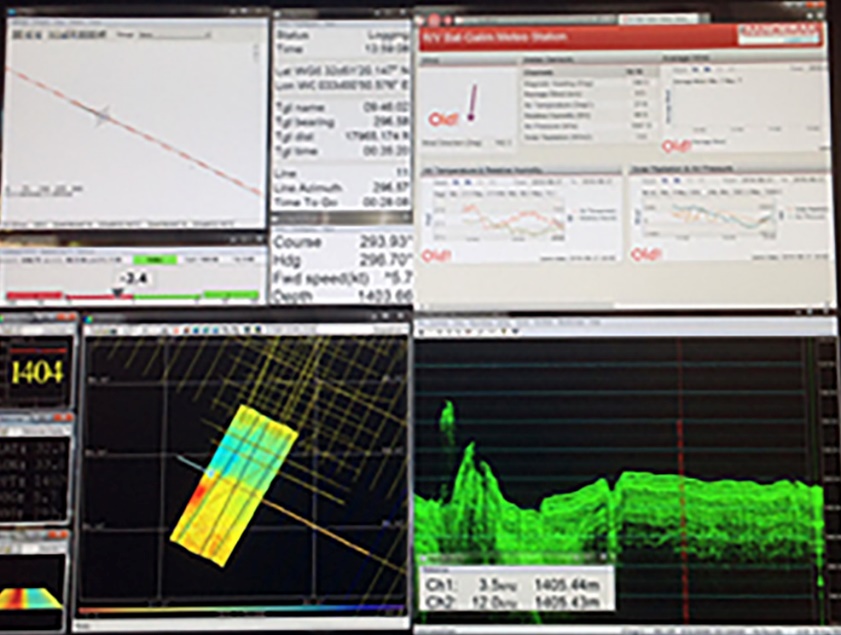 In each room & Lab.:
Split data screen
High speed intranet connection to main computer to enable individual data processing
Split data screen in each room.
Operate & deploy autonomous and guided equipment – AUV, ROV, mooring buoy's etc.
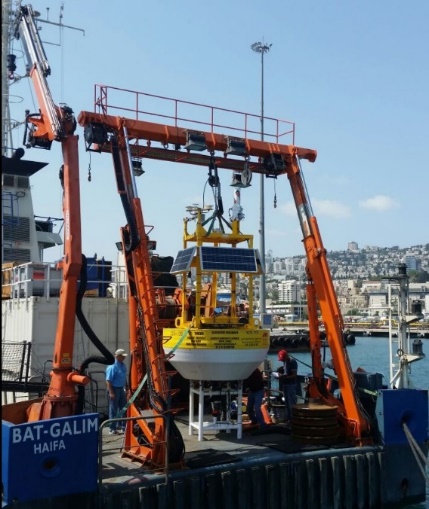 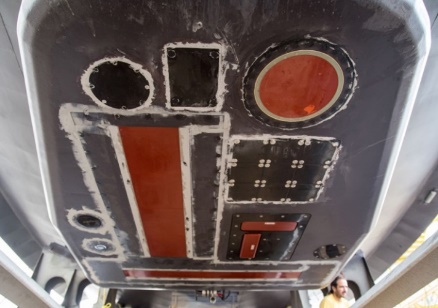 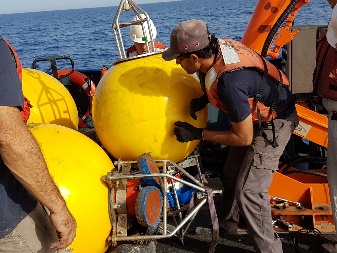 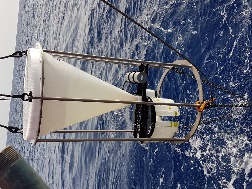 Deploy mooring systems
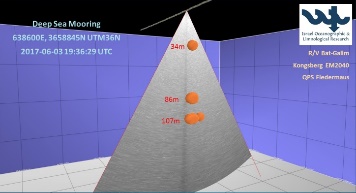 USBL (LinkQuest TC5000HA)
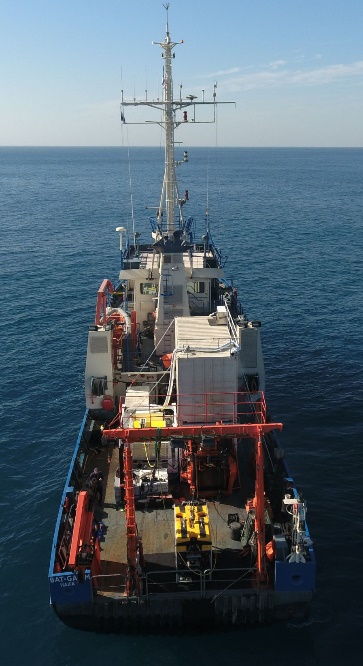 Buoy deployment
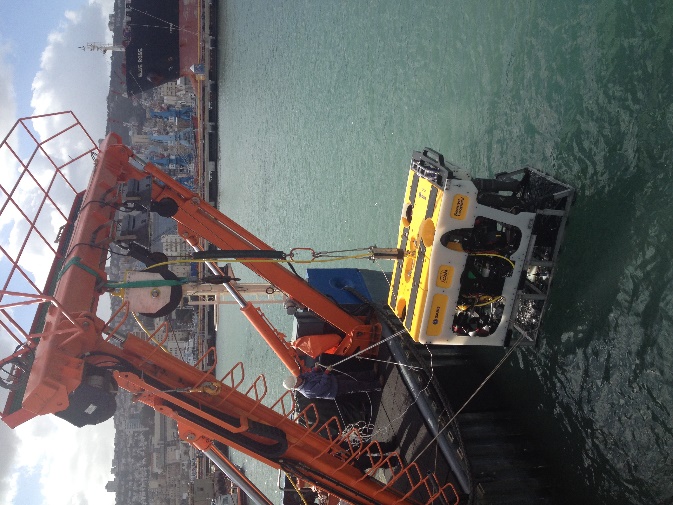 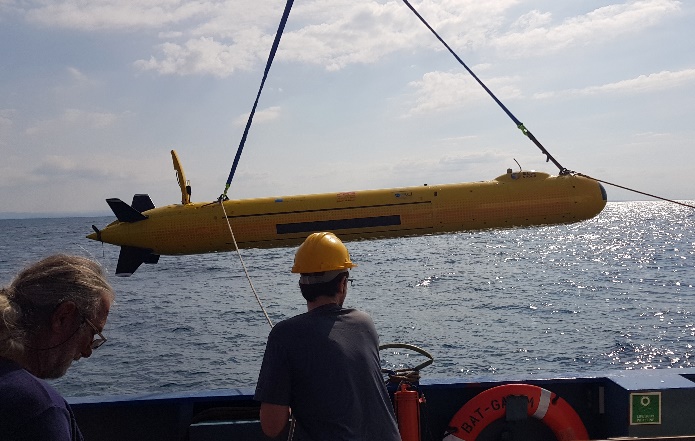 AUV- ECA A18D: 3000m depth, synthetic-aperture-sonar (SAS), camera stereo-pair, sub-bottom profiler, obstacle avoidance system
Seaeye Leopard 3000m ROV
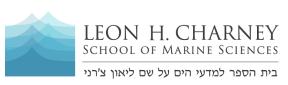 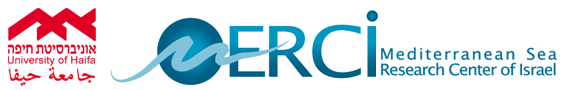 Oil spill response
Bat Galim
spill
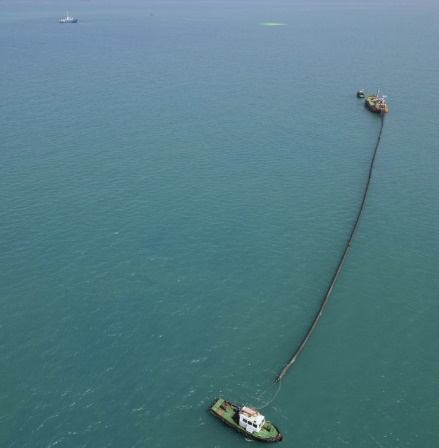 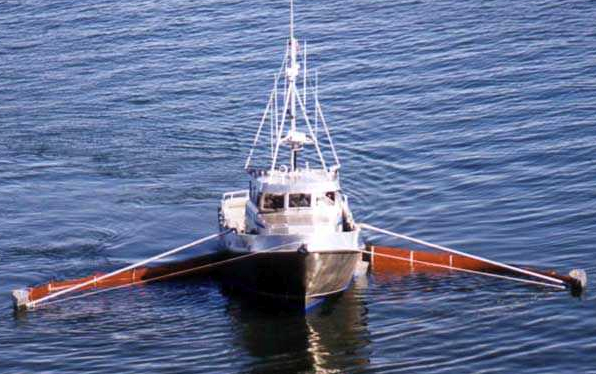 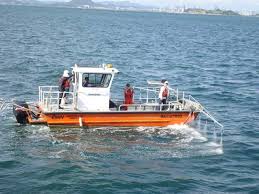 Oil spill drill June 2016
Oil spill dispersant
Oil spill skimmer
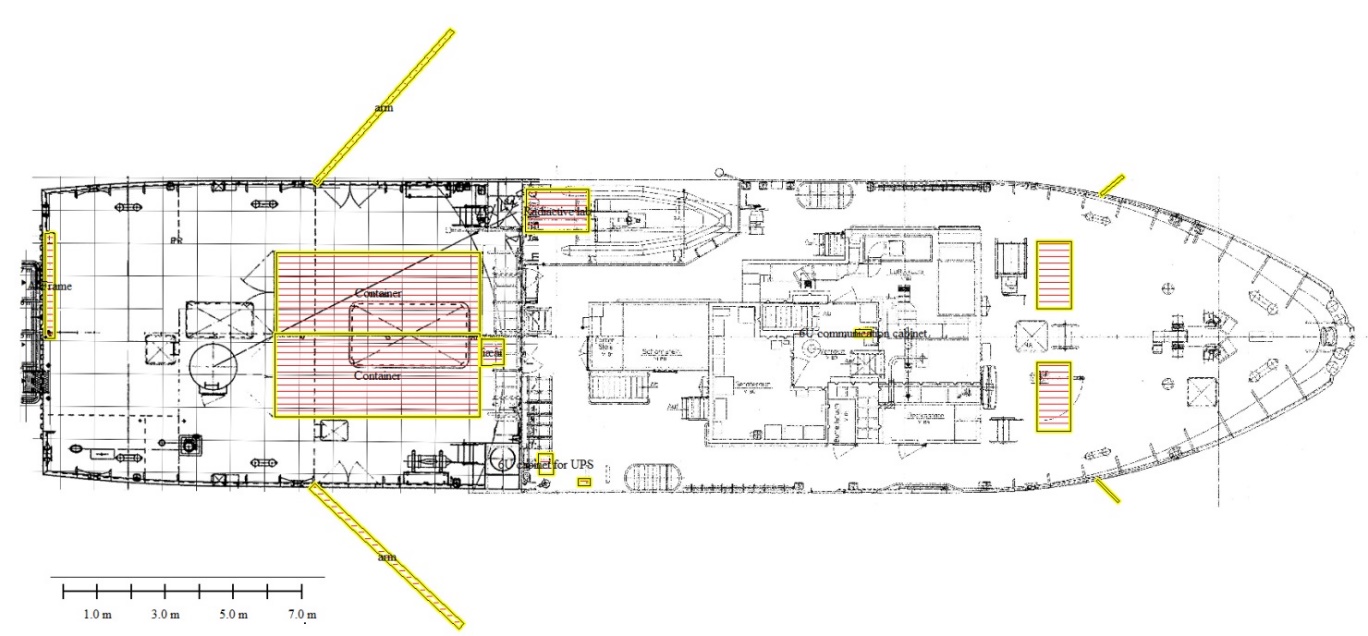 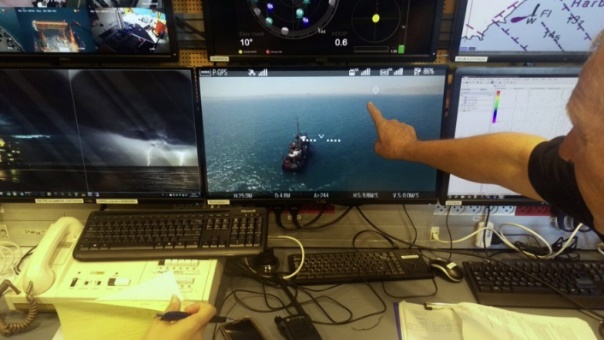 Bat Galim control room June 2016
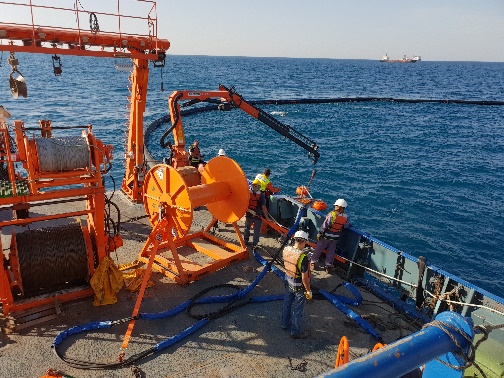 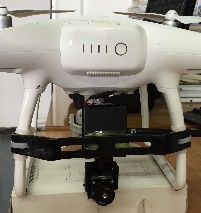 2 X 20’ containers with clean up equipment
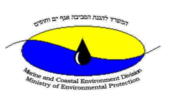 Drone with FLIR
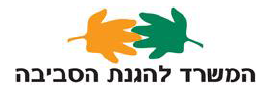 Oil spill drill October 2018
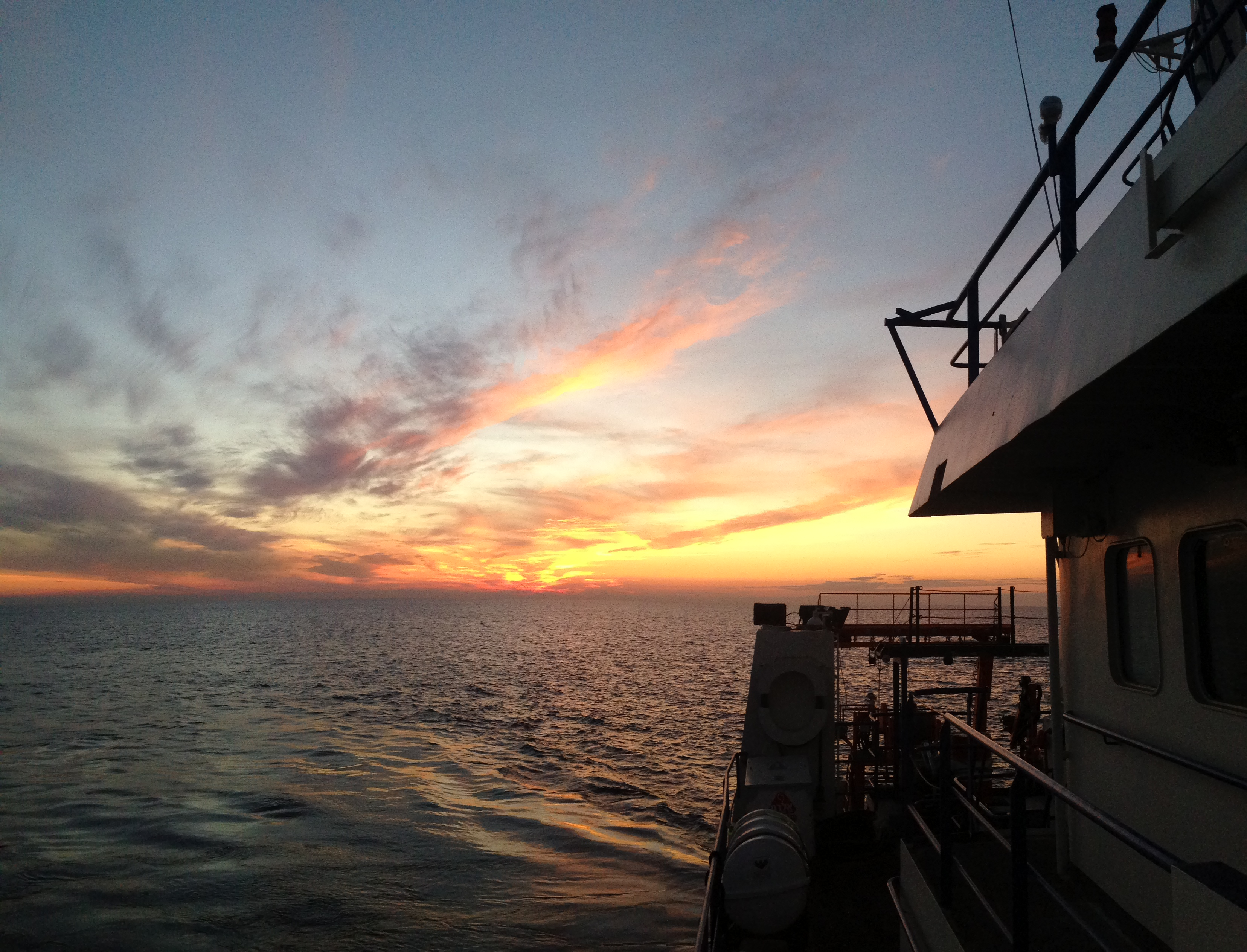 We hope you join us at sea as part of the EuroFleet
Special thanks for the help and advise from:  Larry Mayer; Dwight Coleman; Todd Gregory; Tim Gates; Marisa Yearta; Paul Johnson; Jim Broda and Kongsberg people. IOLR: Gideon Amit ; Dani (Fritzi) Ramot; Michael Erez; Michael Epshtien; Mor Medndelson; Eldad Israeli; Tomer Keter; Mor Kanari; Tzahi Levi;
21st ERVO Annual Meeting June 11-13 , 2019 Hamburg, Germany